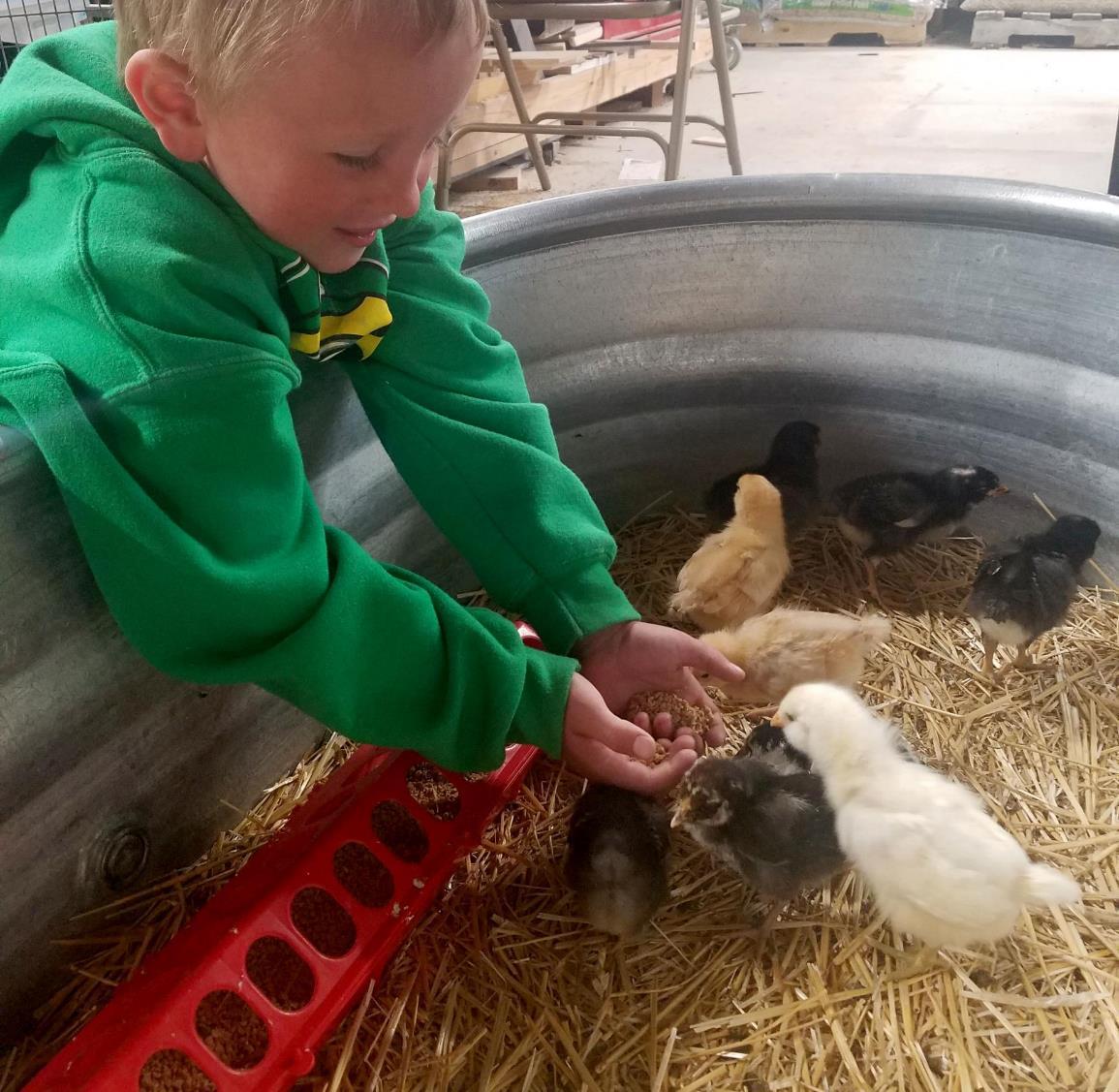 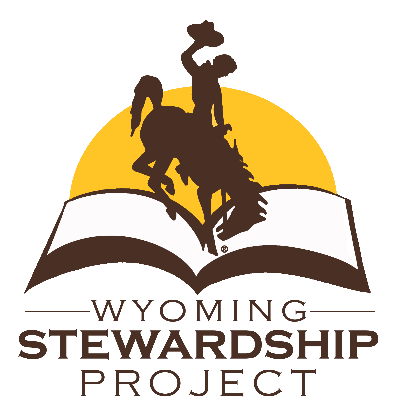 Agriculture
3rd grade
Lesson 3:  
Hooves on the Ground
[Speaker Notes: Name of the lesson will be a link to the website where the lesson can be viewed or downloaded.]
Students will:
Understand that Wyoming is unique because of the amount of space available for our livestock.
Today’s Challenge
[Speaker Notes: This is the focus of today’s lesson.]
Graze – eat grass or forage in a pasture
Grazed – pasture grass that has been partially eaten by livestock
Larkspur – native plant with blue flowers that is poisonous when eaten by livestock.
Livestock – animals kept for use and profit
Pasture – fenced-in area of grazing land
Rotational grazing – the practice of moving grazing livestock between pastures as needed or on a regular schedule
Vocabulary
[Speaker Notes: These are the new vocabulary words for this lesson.  You may need to adjust this list according to the needs of your students.]
Think back on:
What is livestock and what is a crop
Different types of livestock found in Wyoming
Highlights from our last lesson
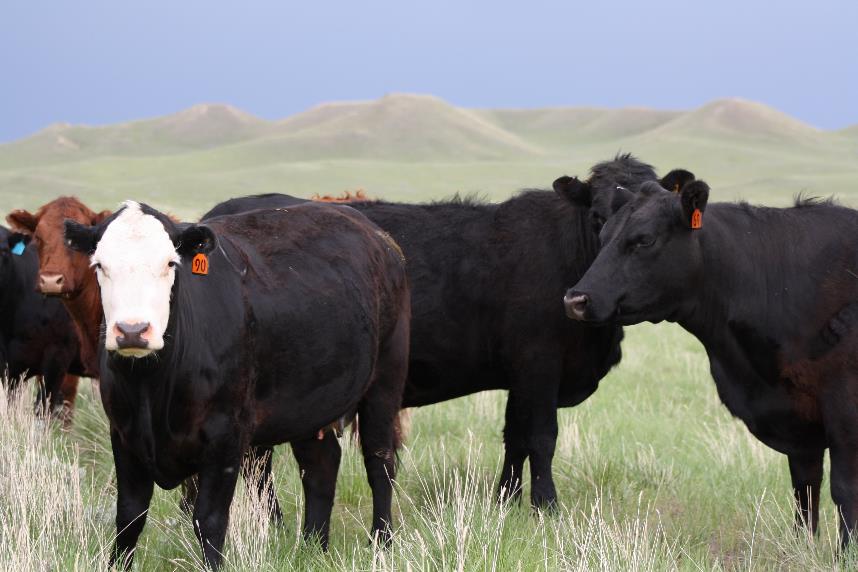 What did you learn from yesterday’s challenge?
[Speaker Notes: Look back on the previous lesson and review the key ideas.]
LAND FOR OUR LIVESTOCK
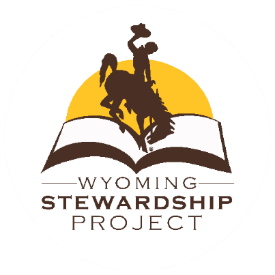 [Speaker Notes: Procedure #1: This is the beginning of the Land for our Livestock PowerPoint.  The title is a link to the original PPT.]
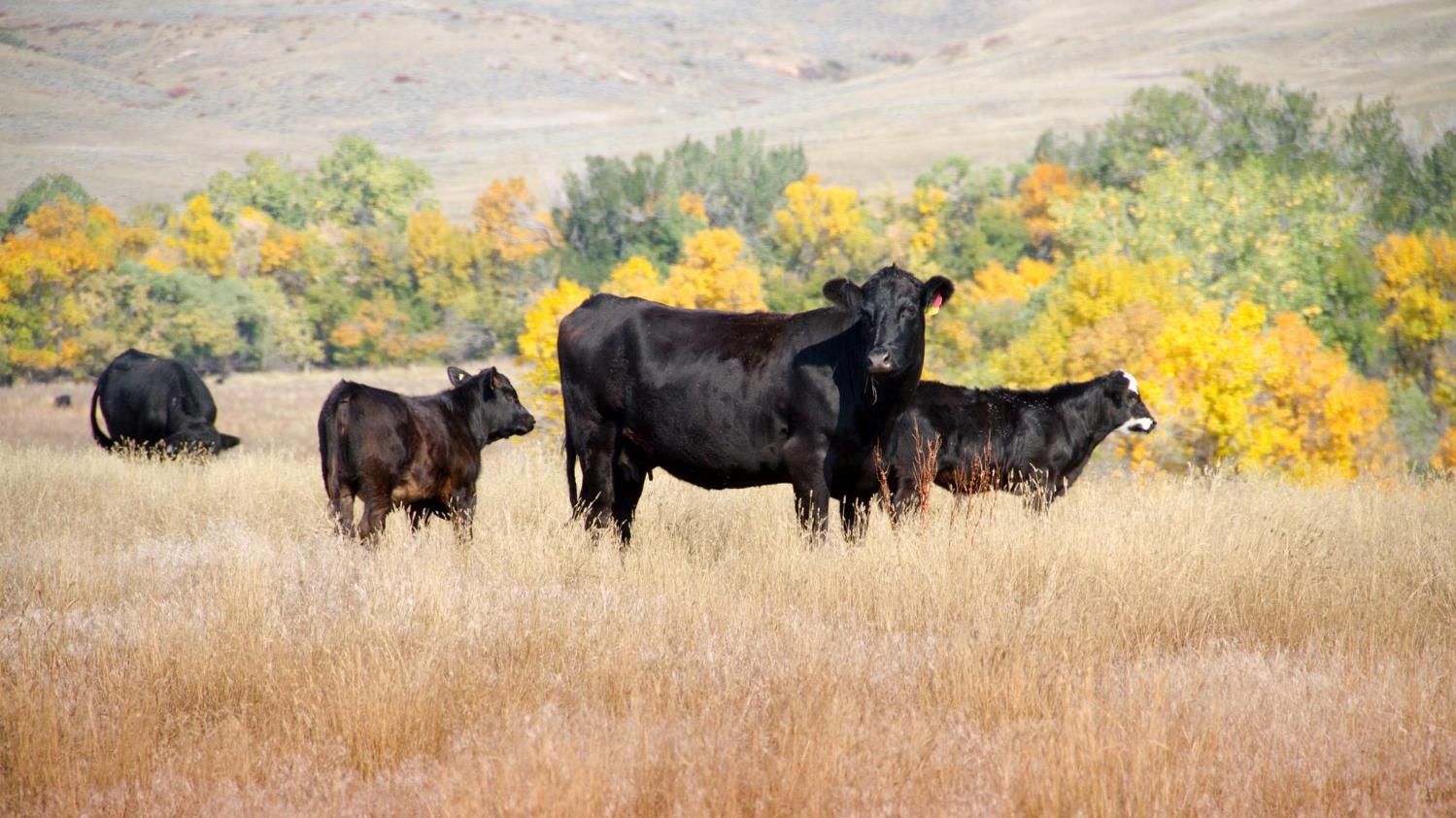 The top two types of livestock in our state are cattle and sheep.
Cattle is the third largest money-maker in  Wyoming. 75% of our cattle are sold for beef. The rest will be raised to produce more cattle.
Photo by Wayne Fahsholtz, courtesy of the Wyoming Beef Council
[Speaker Notes: Procedure #1, Slide 3]
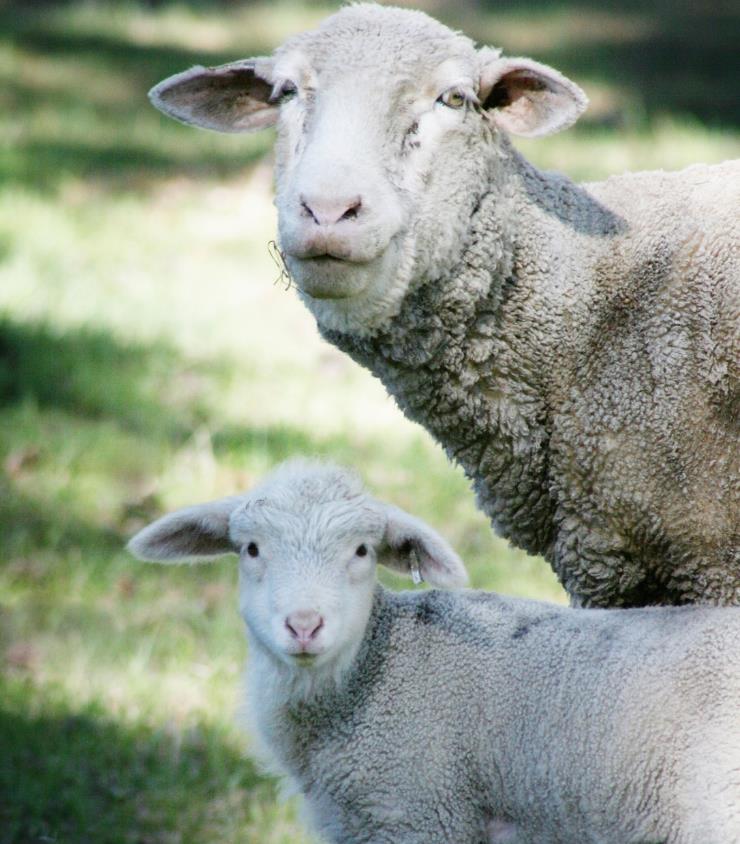 We also learned Wyoming is unique  because we are the fourth largest  producer of sheep in the United States.
[Speaker Notes: Procedure #1, Slide 4]
Here are some other ways  that Wyoming is unique.
[Speaker Notes: Procedure #1, Slide 5]
Wyoming is the  ninth largest  state in the  United States!
[Speaker Notes: Procedure #1, Slide 6]
Wyoming 
population: 
587,910 (2016)

Colorado  population: 5,557,000 (2016)
Source: United states census bureau
Wyoming is the least  populated state in the United States. That means there are fewer people in our state than any other. Just look at the difference between Wyoming and our neighboring state, Colorado. They have almost five million more people than we do!
[Speaker Notes: Procedure #1, Slide 7]
Since we have so much space and so few people, what do you think we use all this land for?
Turn and talk with your neighbor about your thoughts.
[Speaker Notes: Procedure #1, Slide 8]
This is a map of Wyoming that shows private and public land.
[Speaker Notes: Procedure #1, Slide 9]
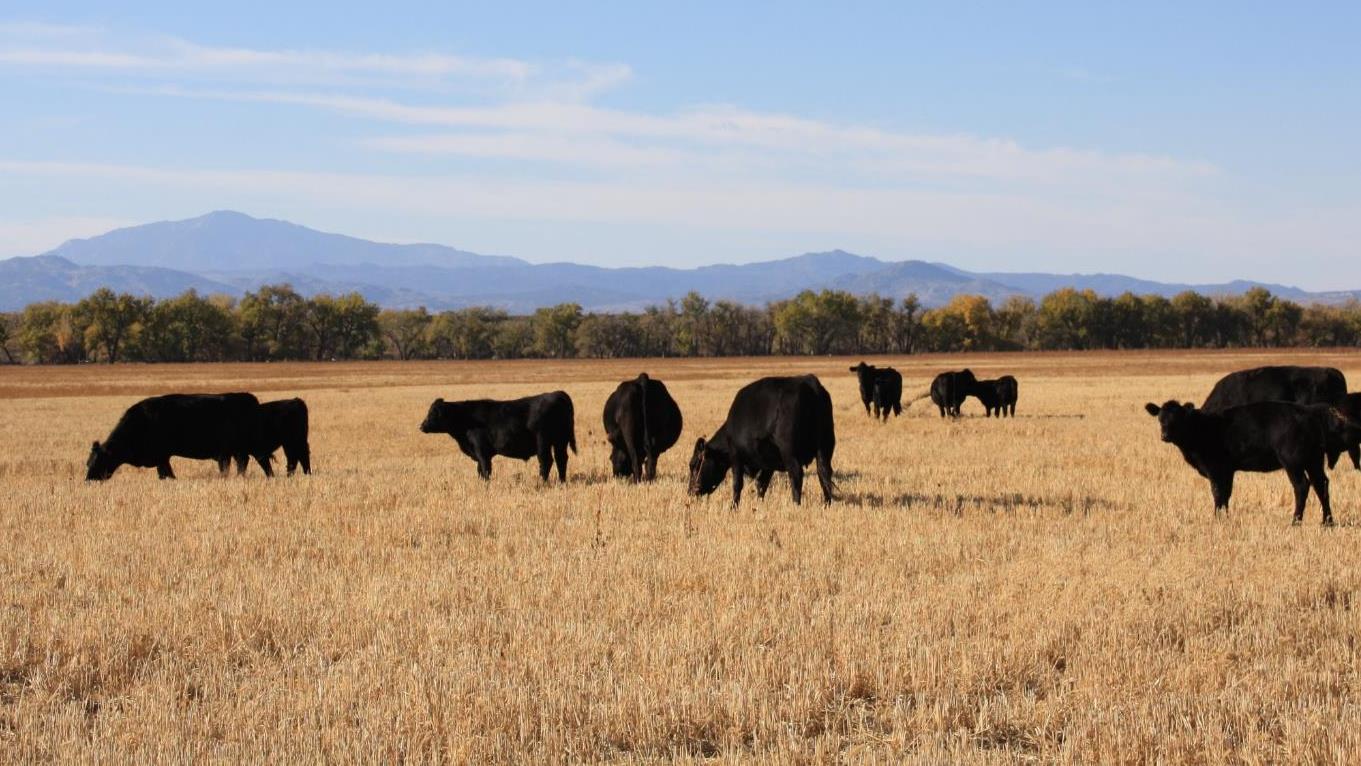 We have the biggest ranches in the United States here in Wyoming. We may not have a lot of people in our big open space, but our space serves a really important purpose.We have over one million head of cattle in our state. That means we have more cows than people!
Photo by Liz Lauck
[Speaker Notes: Procedure #1, Slide 3]
The cattle that live in Wyoming have needs  just like us. We need food and water to  survive, and so do they. Our land helps supply  the cattle and sheep with those basic needs.
Now, we are going to play a game to show how ranchers use our  great Wyoming land to feed their livestock.
[Speaker Notes: Procedure #1, Slide 11]
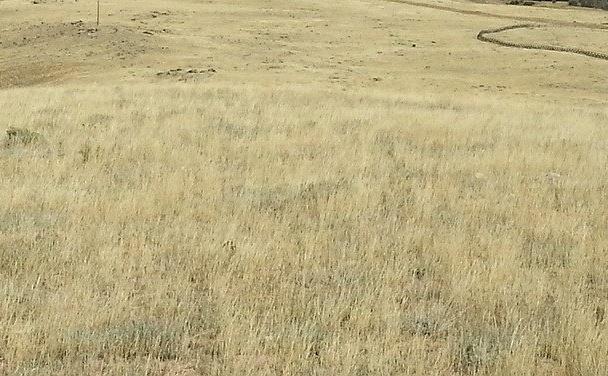 Get your task card to play the Livestock Simulation Game
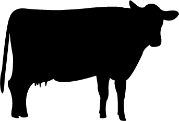 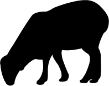 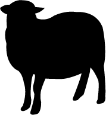 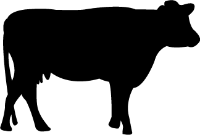 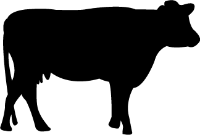 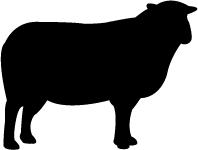 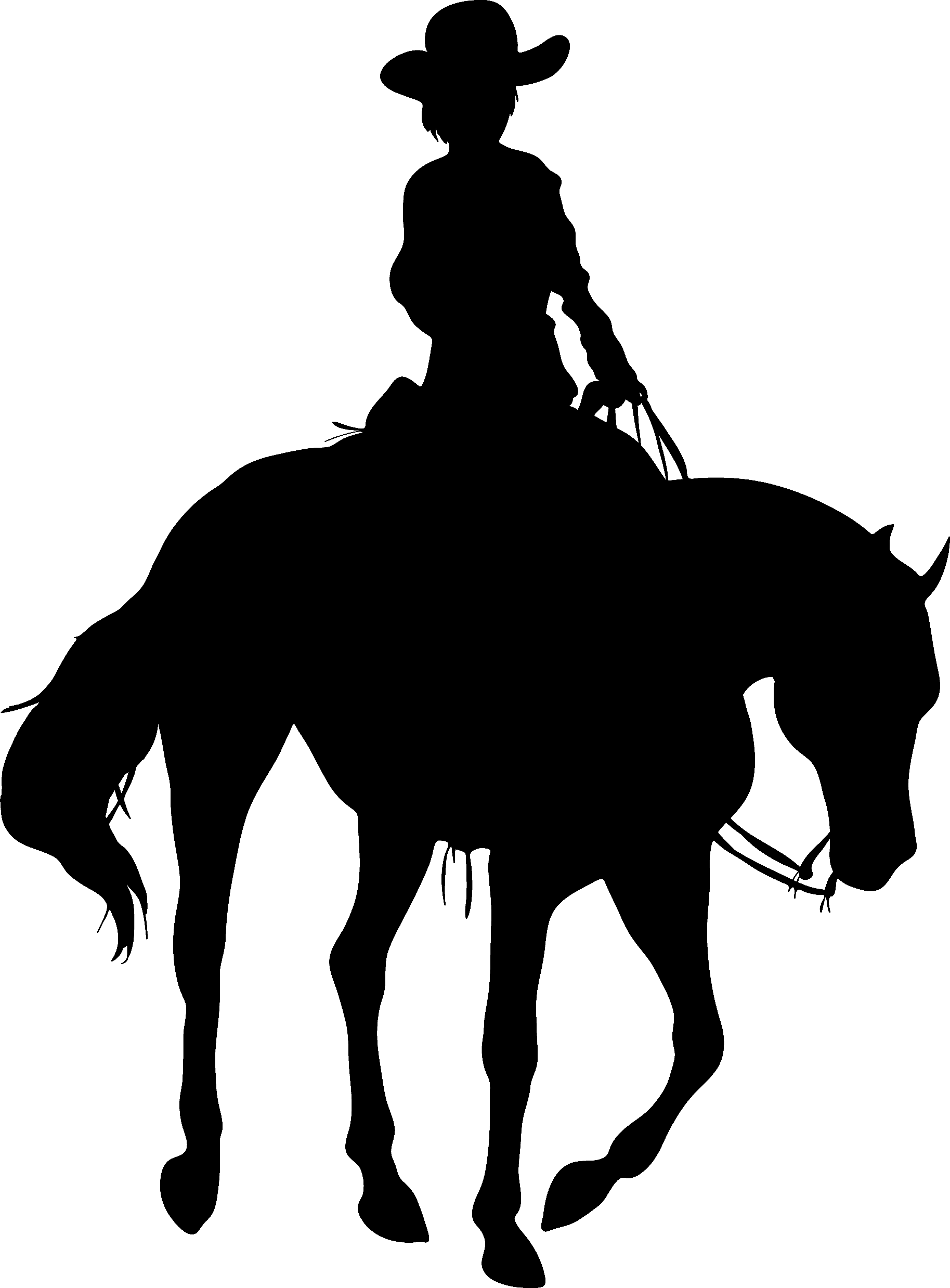 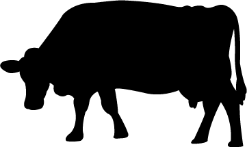 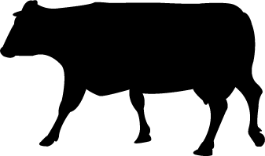 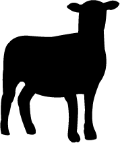 Sheep 
Rancher
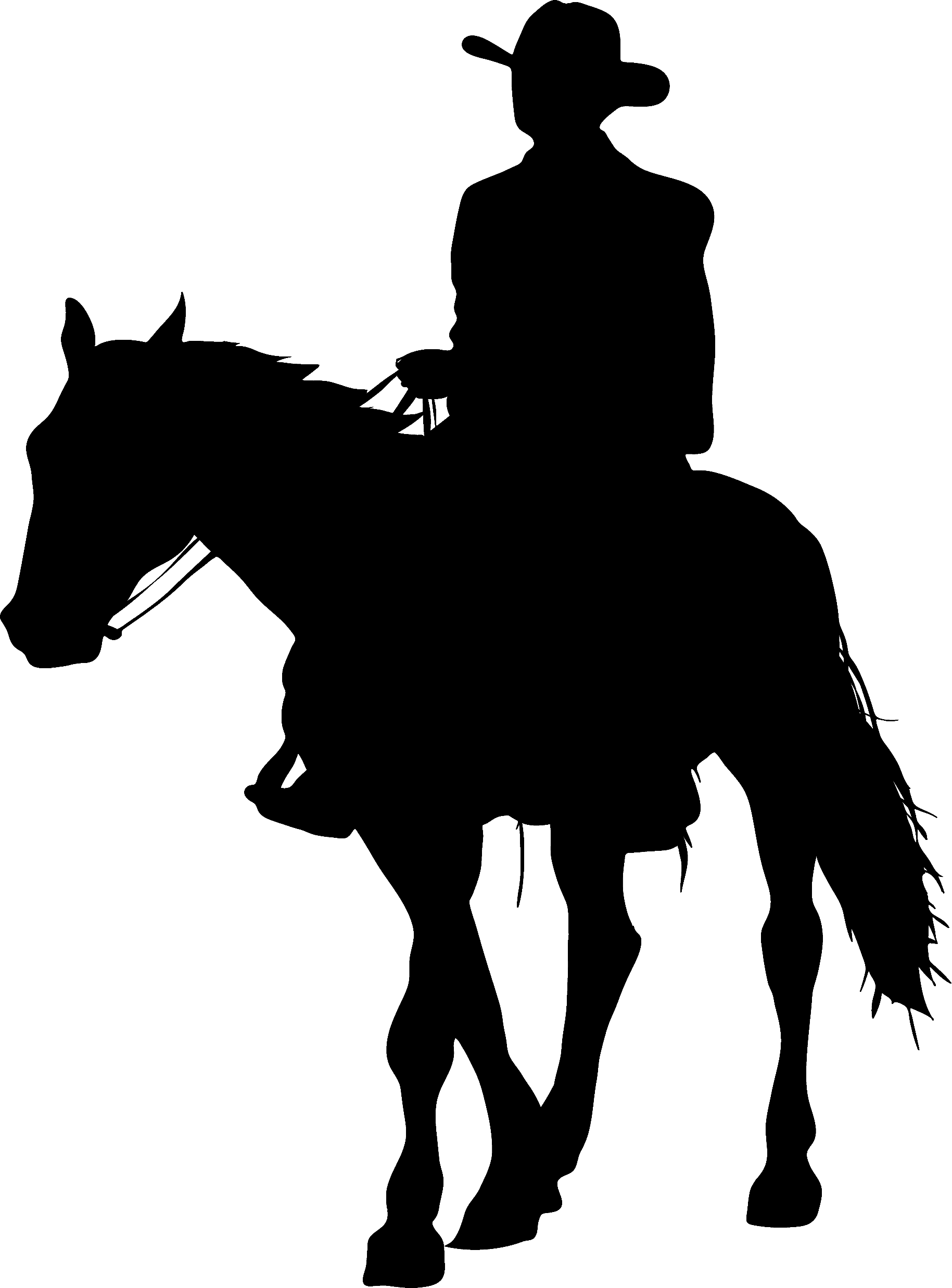 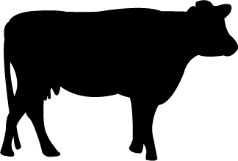 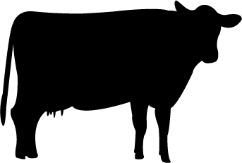 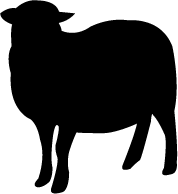 Cattle 
Rancher
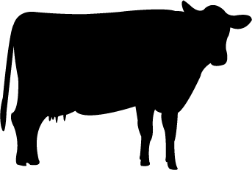 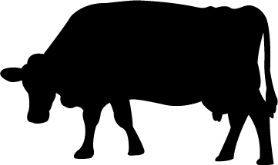 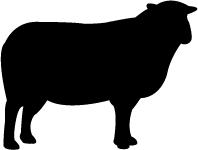 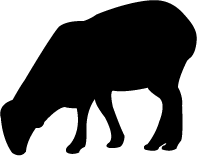 [Speaker Notes: Procedure #2: Remember to have more cattle than sheep. The name of the game is a link to the resources.]
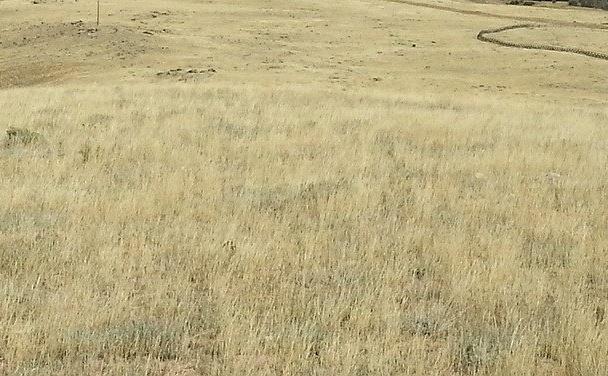 Welcome to the __________ Ranch
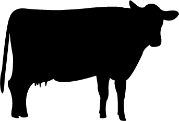 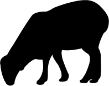 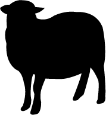 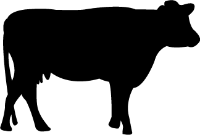 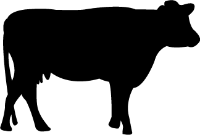 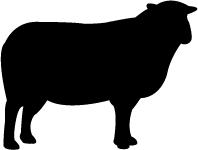 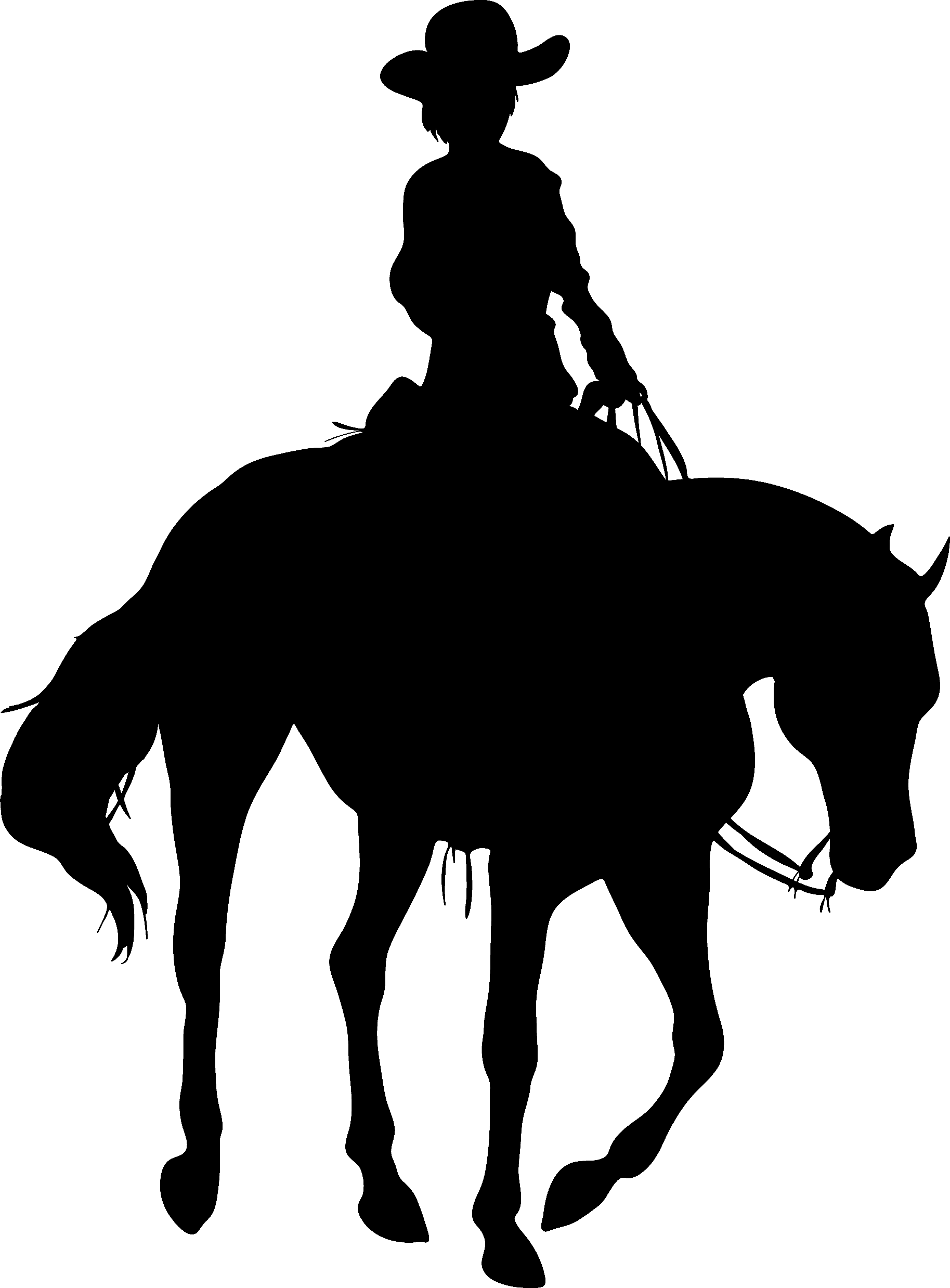 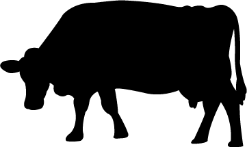 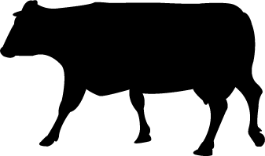 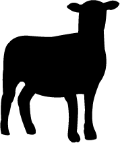 Sheep 
Rancher
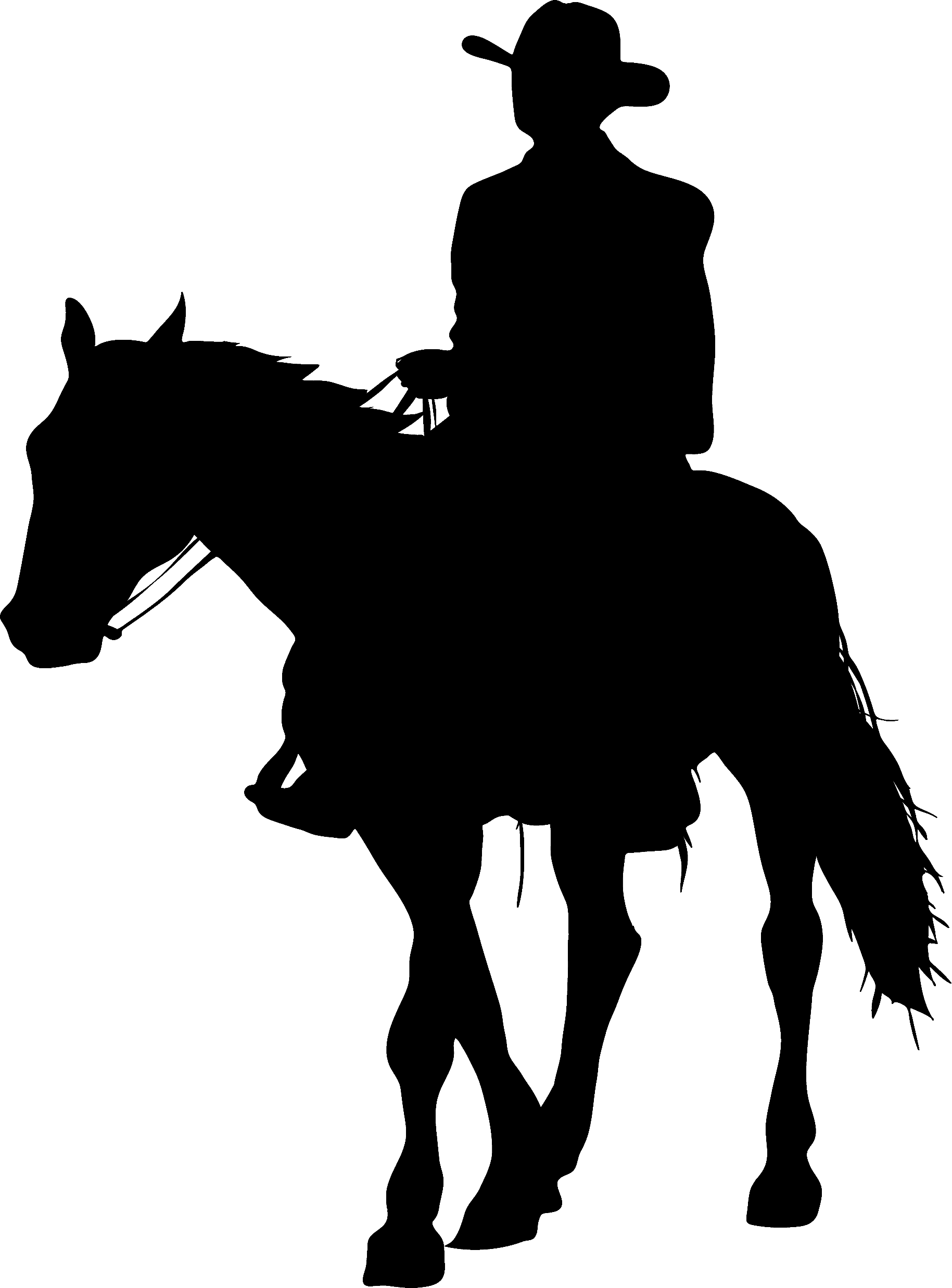 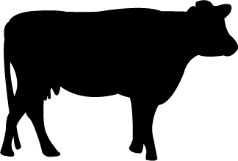 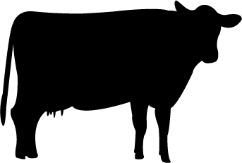 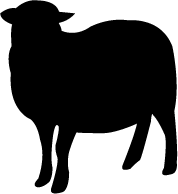 Cattle 
Rancher
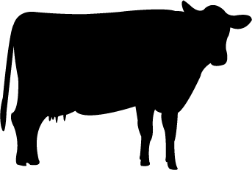 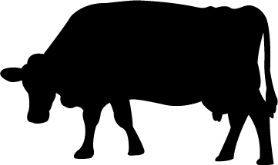 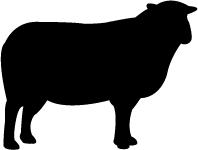 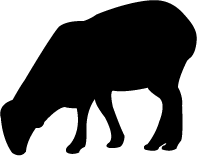 [Speaker Notes: Procedure #3, 2nd paragraph of 1st bullet:]
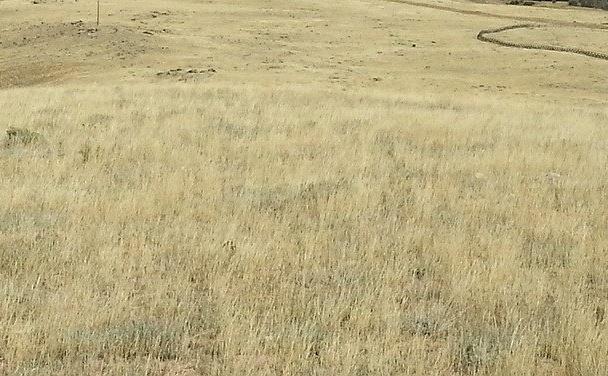 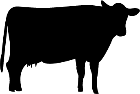 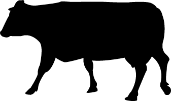 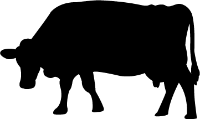 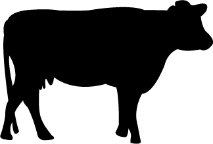 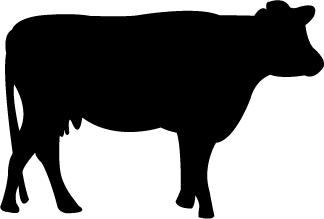 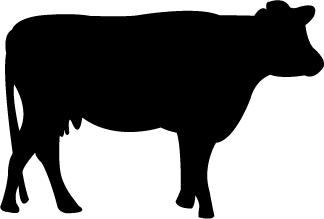 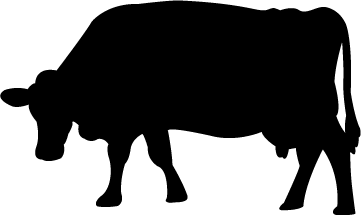 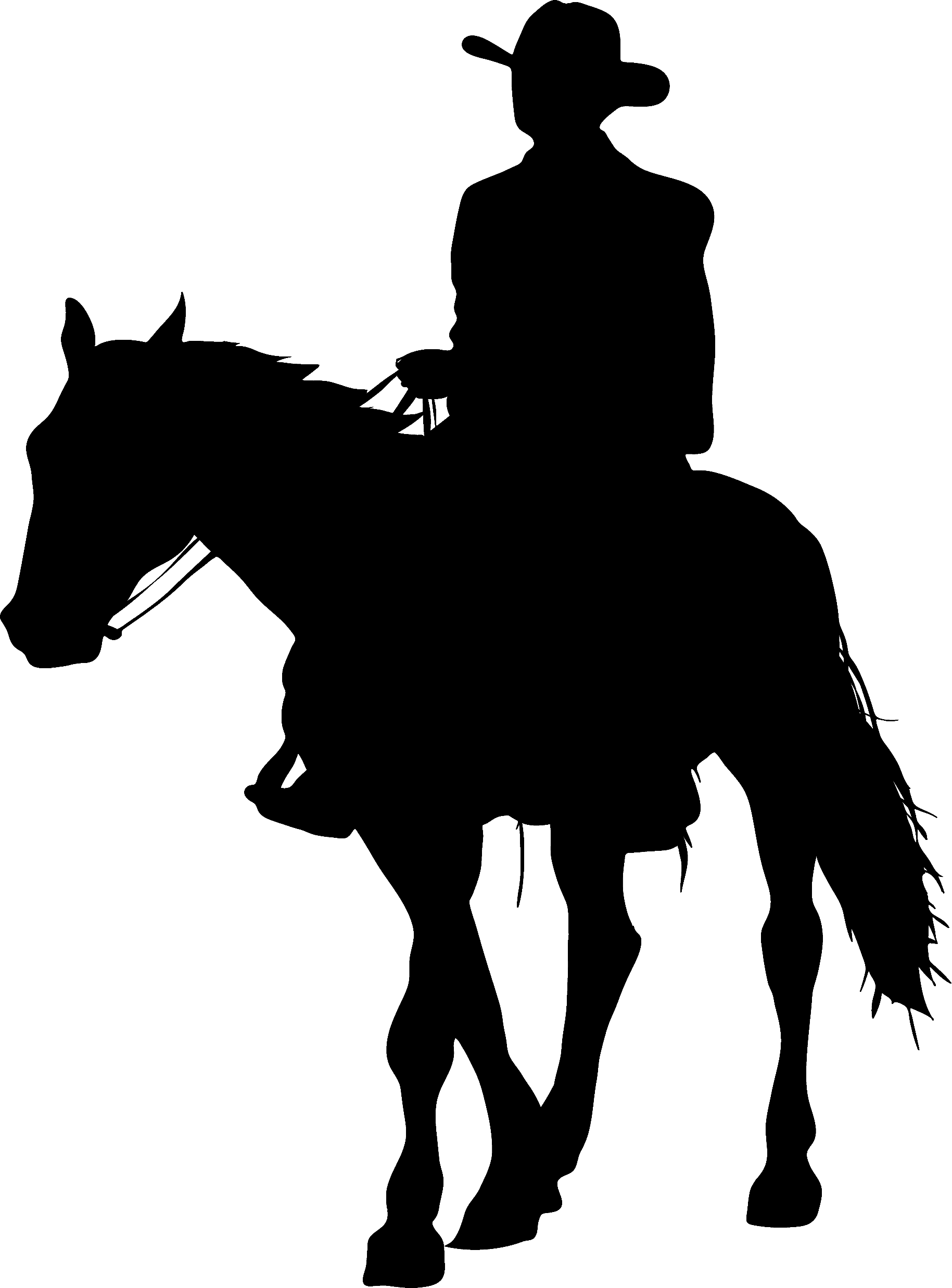 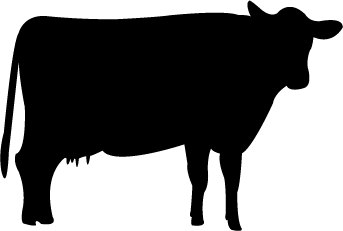 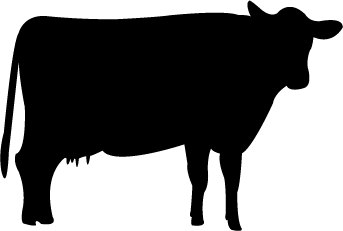 Cattle 
Rancher
[Speaker Notes: Procedure #3, 2nd paragraph of 1st bullet:]
The cattle ate all the grass!
We need to take care of the cattle and the land they use.  How can we do that?

Should we:
Let the grass continue to grow?
Feed the cattle?
Keep them together so we are being good stewards of both?
This Photo by Unknown Author is licensed under CC BY-NC-ND
[Speaker Notes: Procedure #3, 2nd Bullet:]
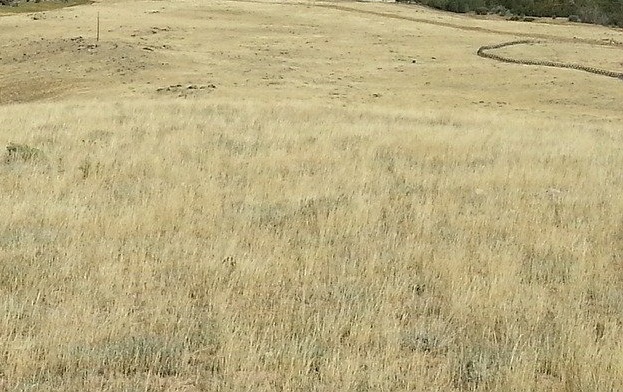 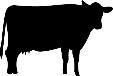 1
2
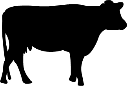 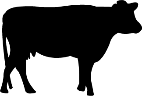 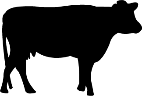 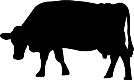 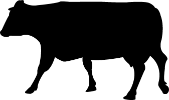 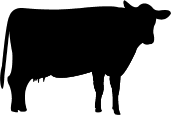 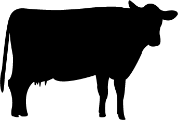 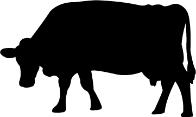 3
4
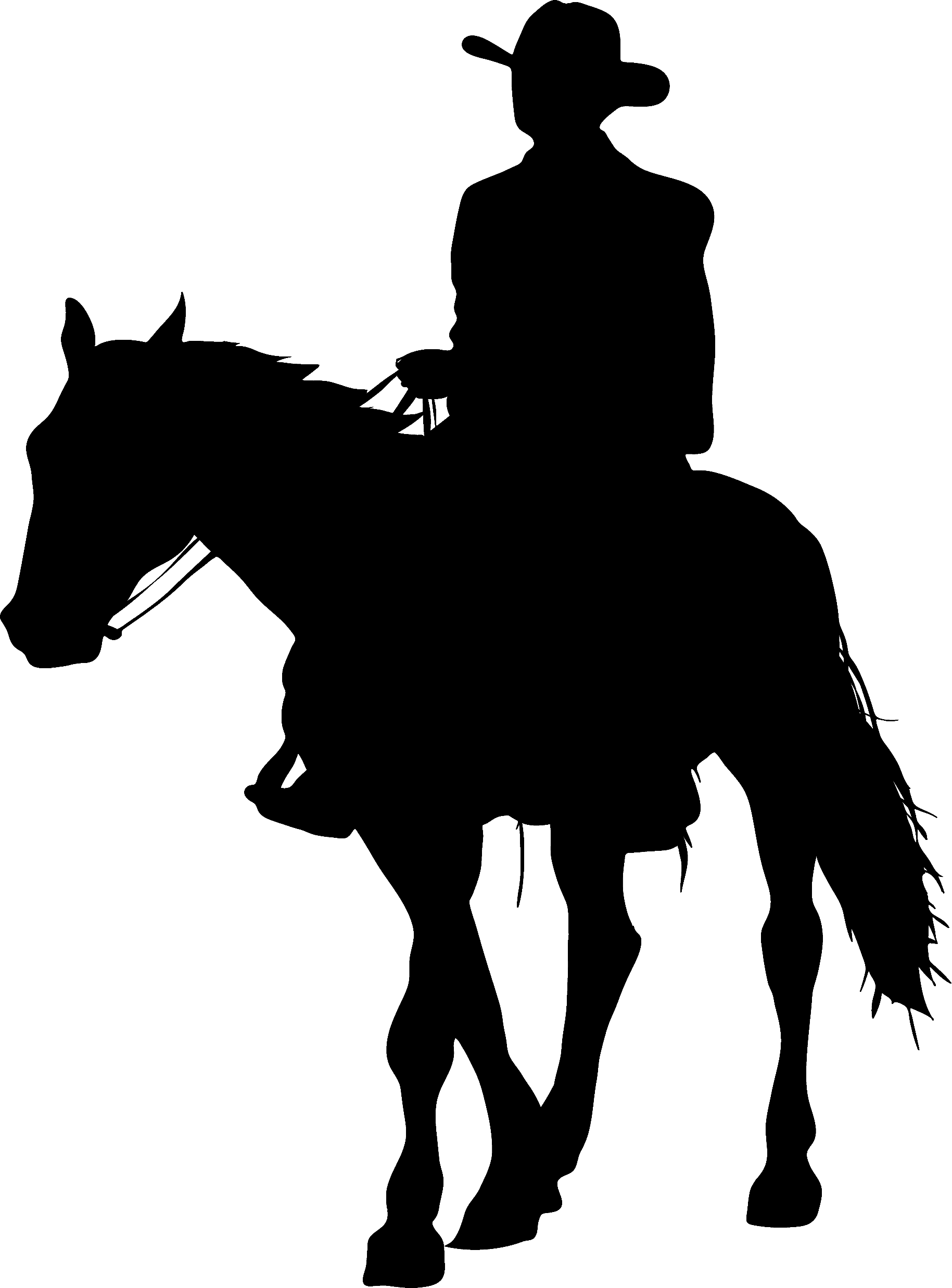 Cattle 
Rancher
[Speaker Notes: Procedure #3, 3rd – 6th Bullets: The dotted lines represent the fence. This is a good activity to support area (where the animals graze) and perimeter (the fence) instruction.]
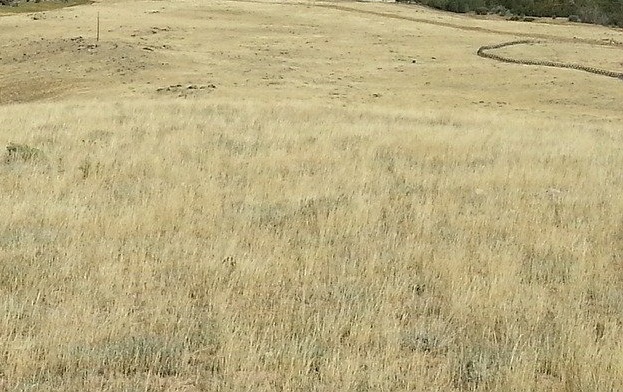 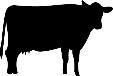 1
2
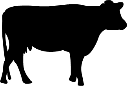 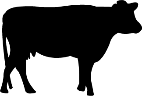 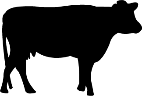 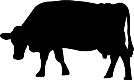 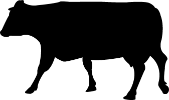 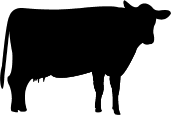 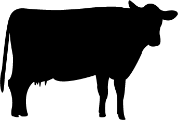 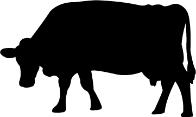 3
4
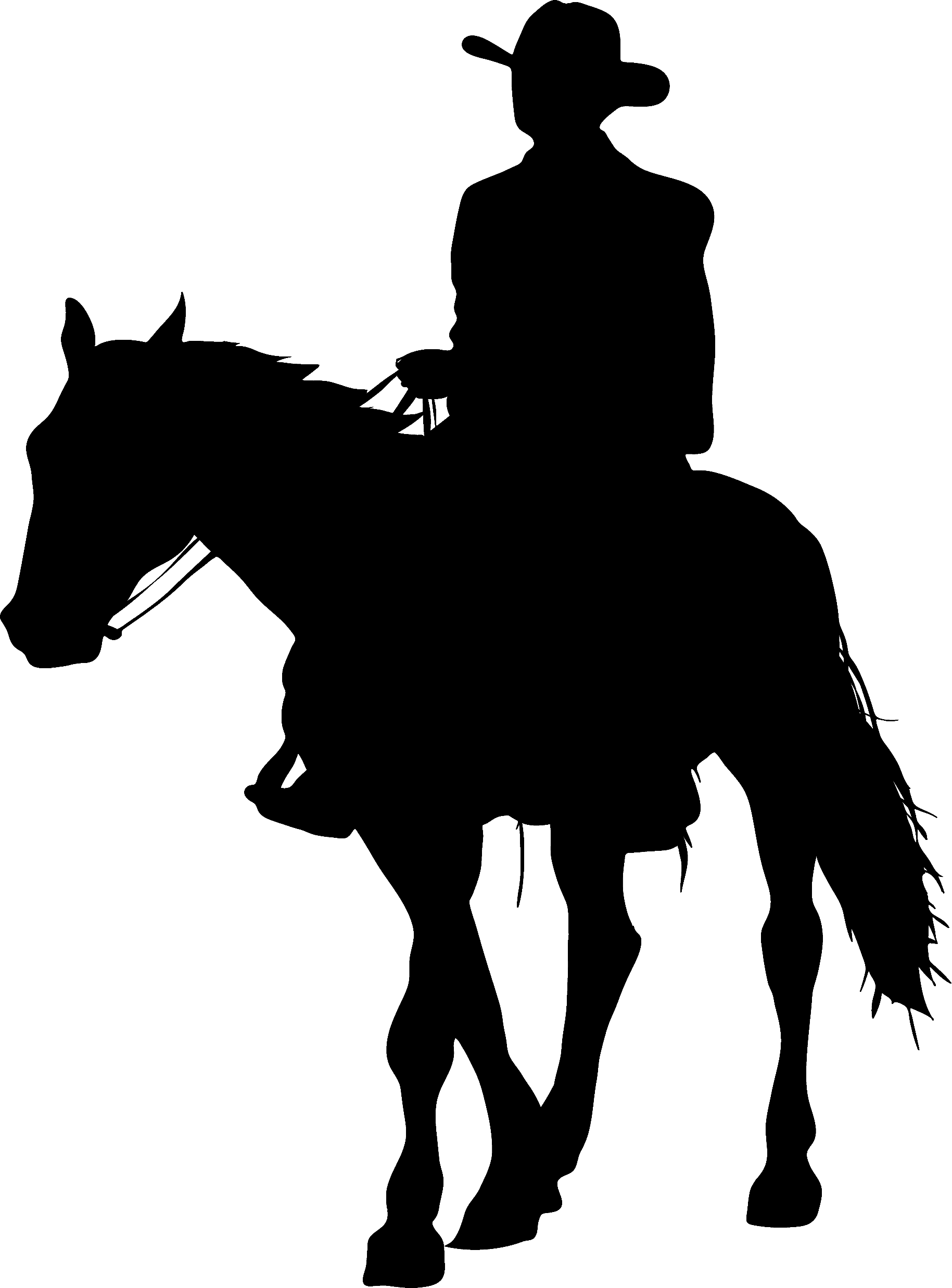 Cattle 
Rancher
[Speaker Notes: Procedure #3, 7th and 8th Bullets: To have the herd move, click on the image of the cowboy and “herd” the cattle into the next pasture.]
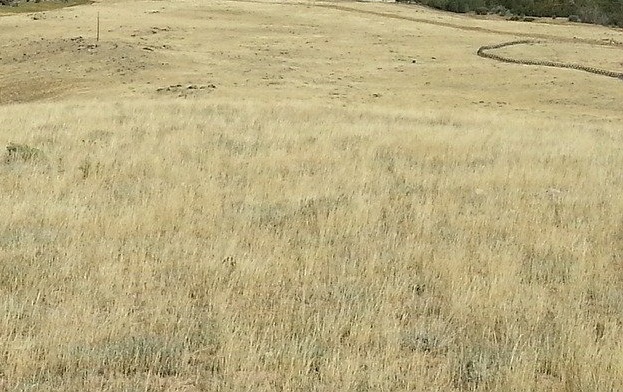 1
2
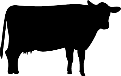 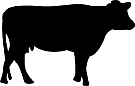 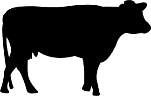 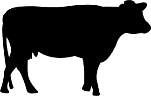 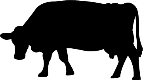 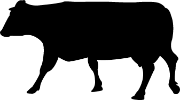 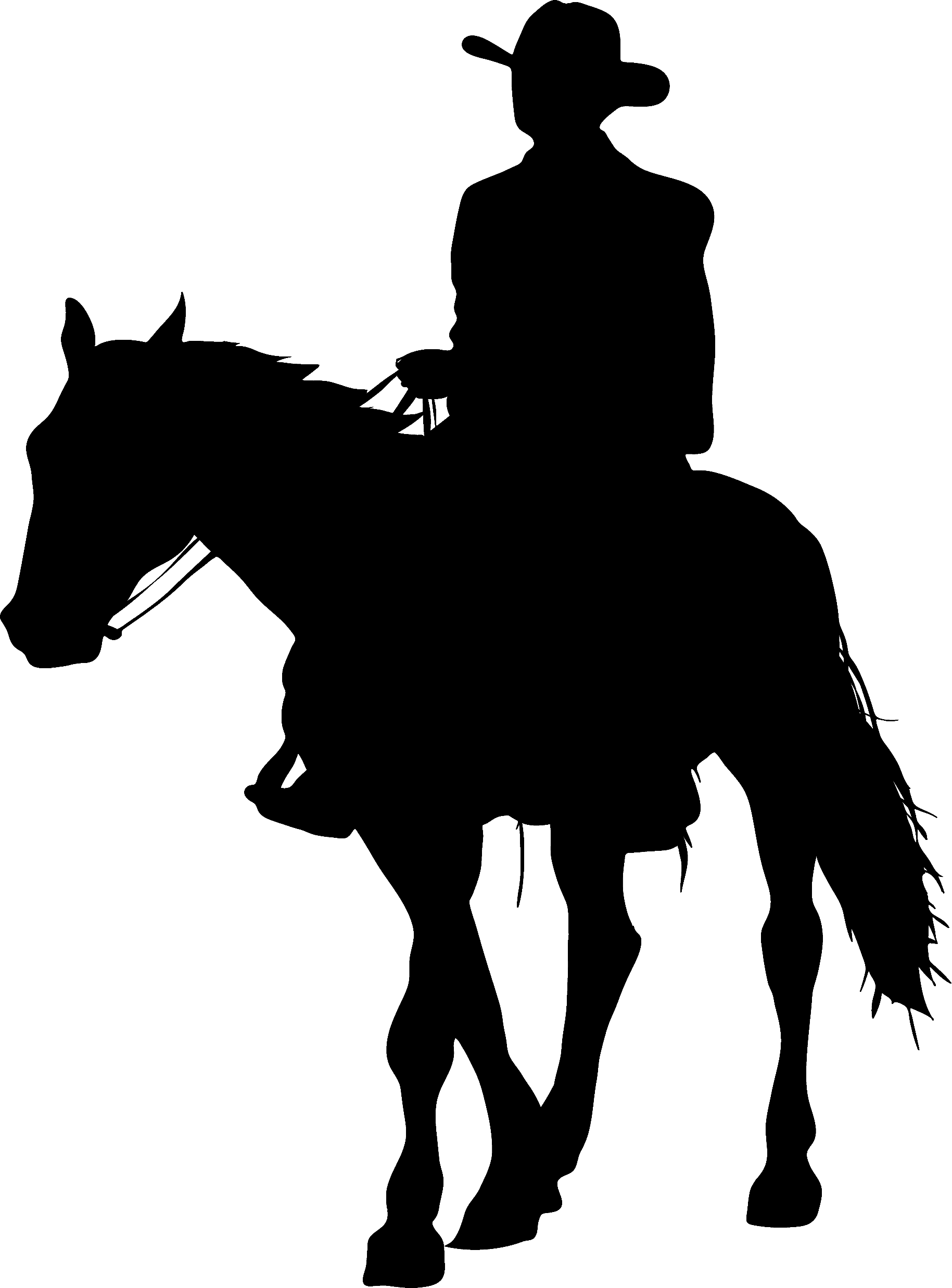 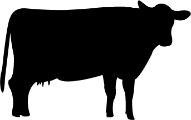 Cattle 
Rancher
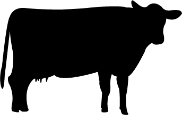 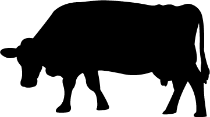 3
4
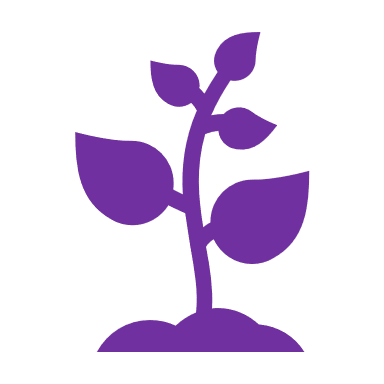 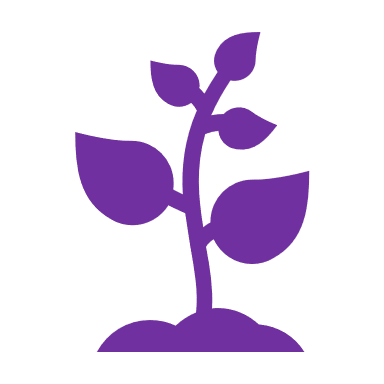 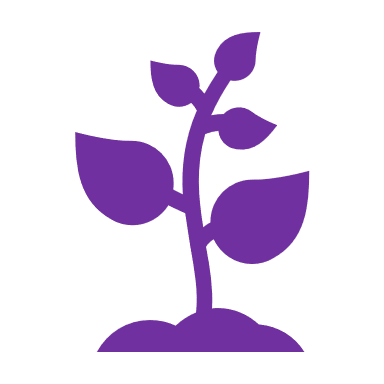 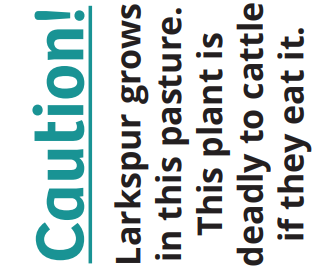 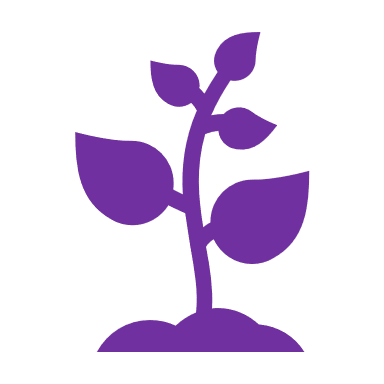 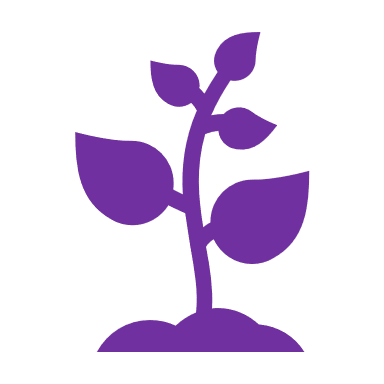 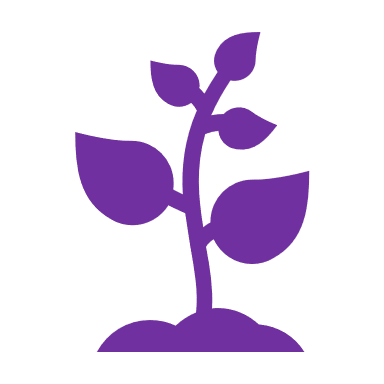 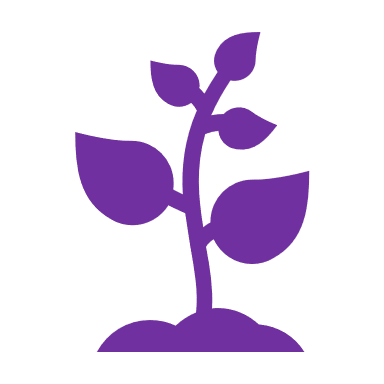 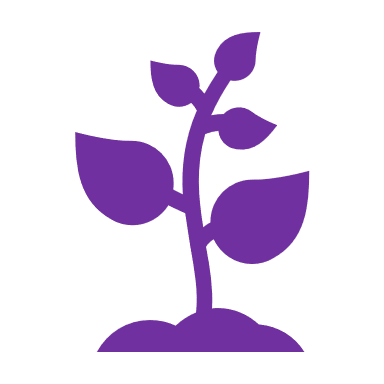 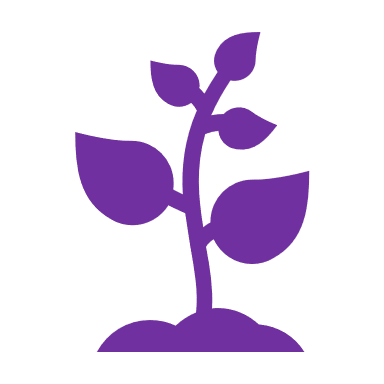 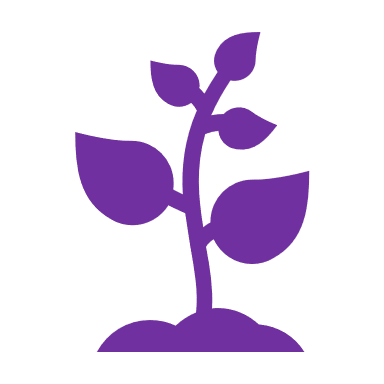 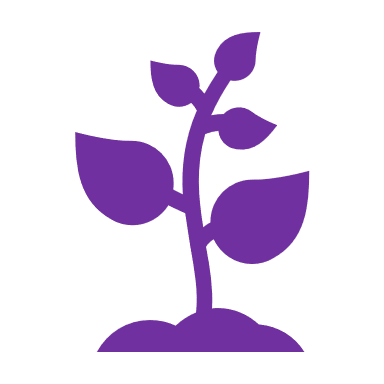 [Speaker Notes: Procedure #3, 8th – 10th Bullets]
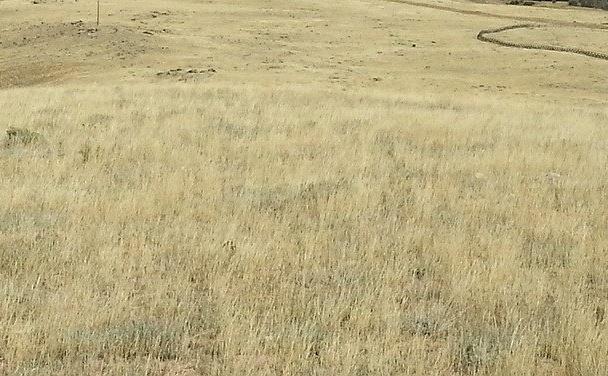 Finding a Solution
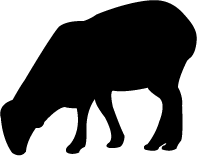 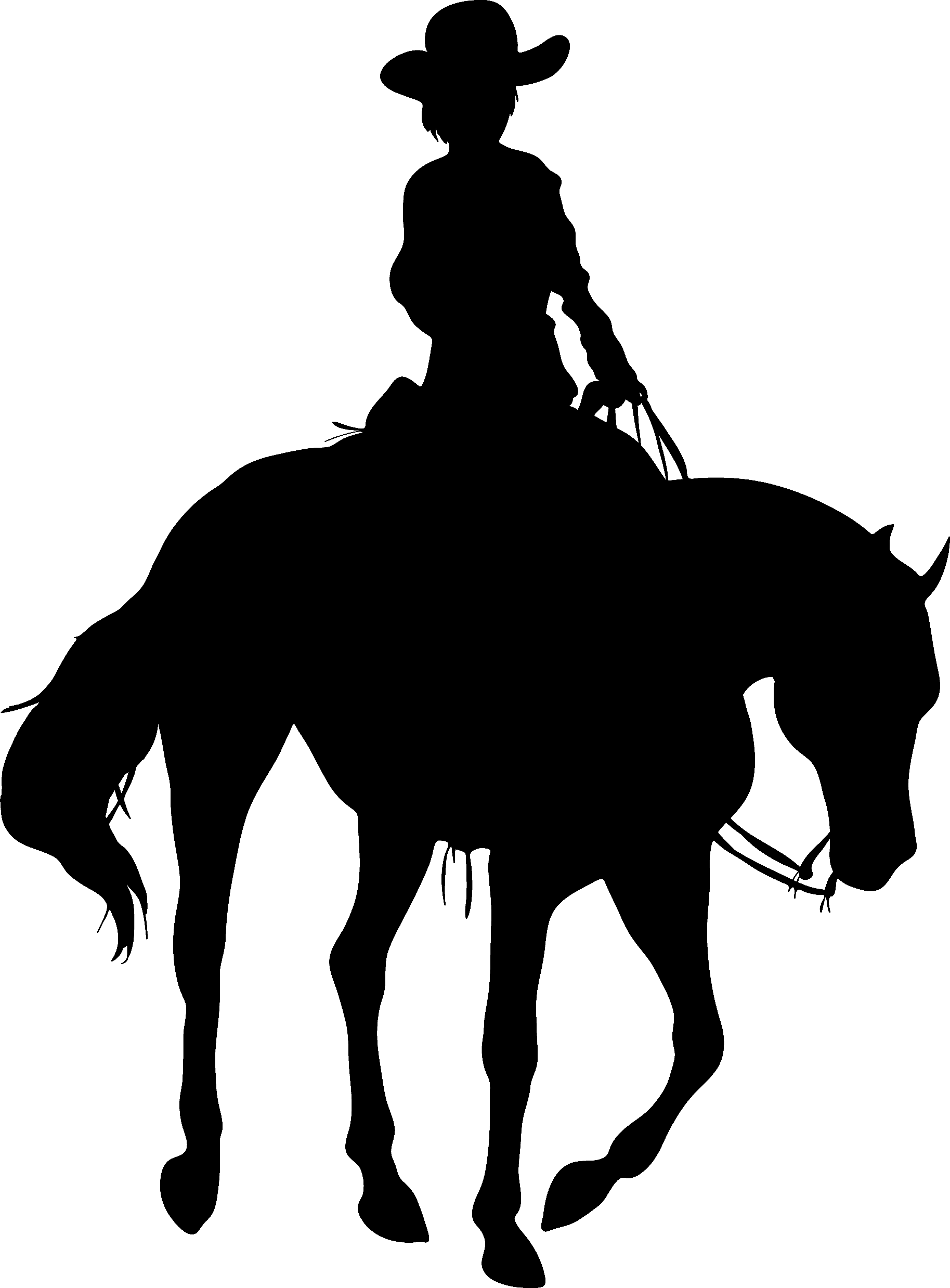 Sheep 
Rancher
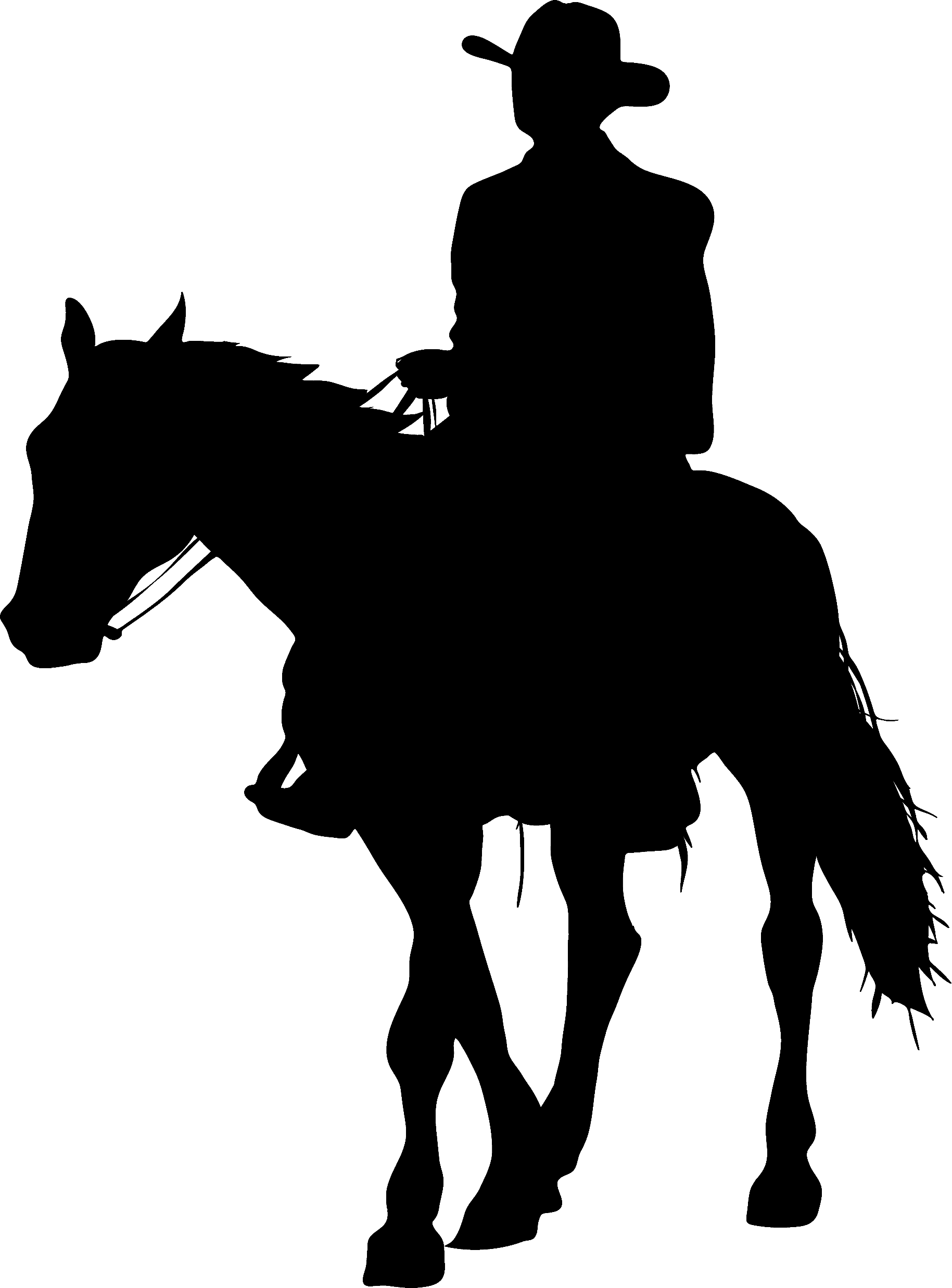 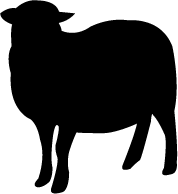 Cattle 
Rancher
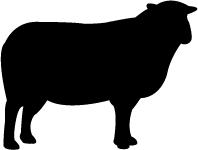 [Speaker Notes: Procedure #3, 10th Bullet :]
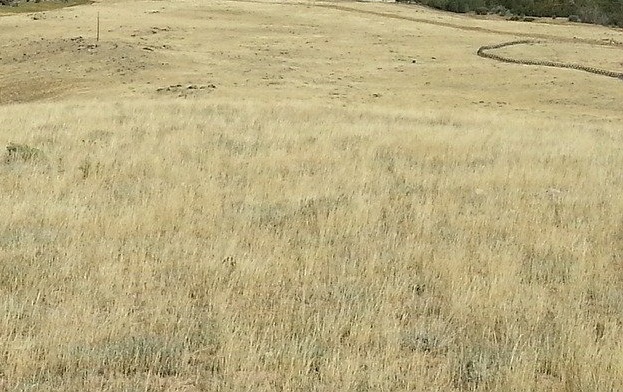 1
2
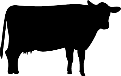 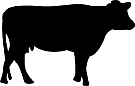 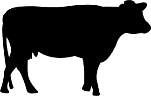 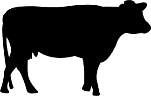 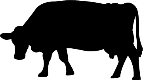 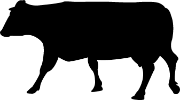 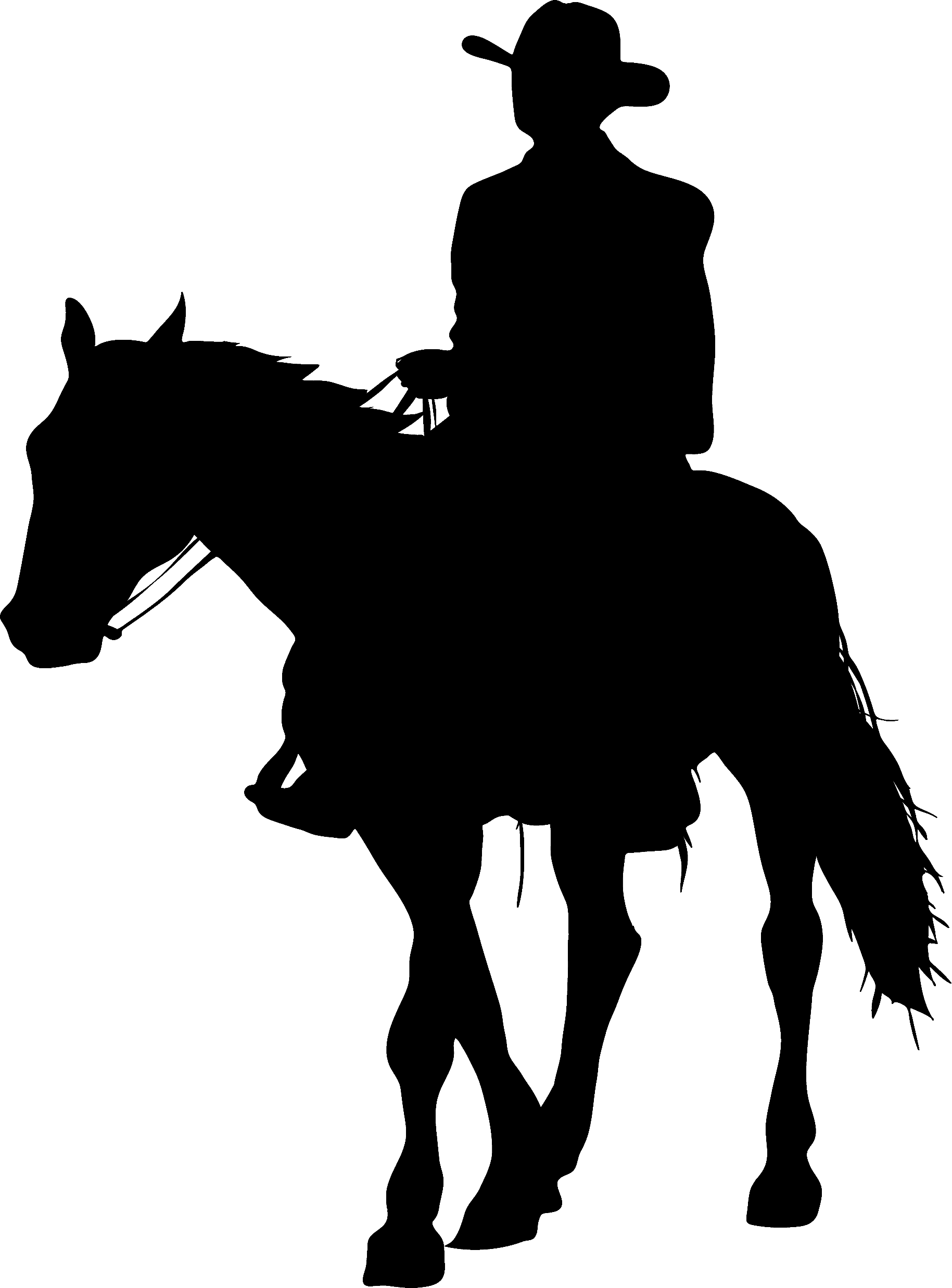 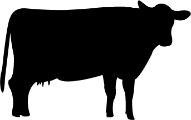 Cattle 
Rancher
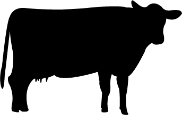 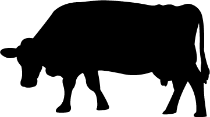 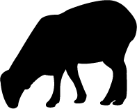 3
4
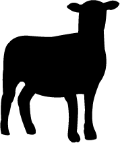 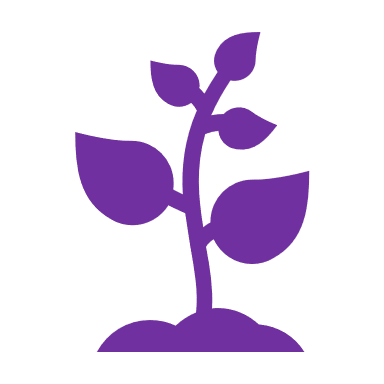 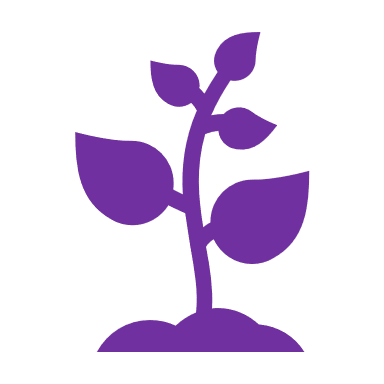 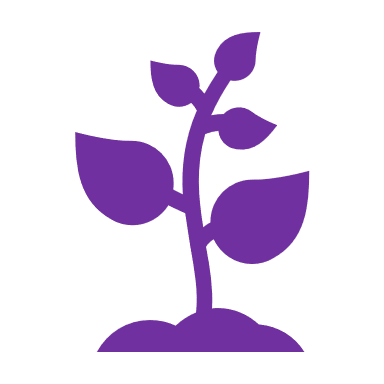 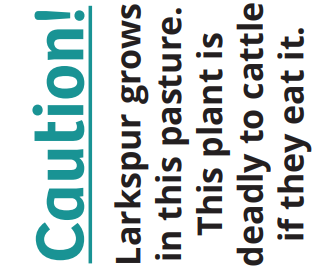 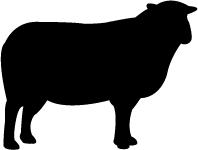 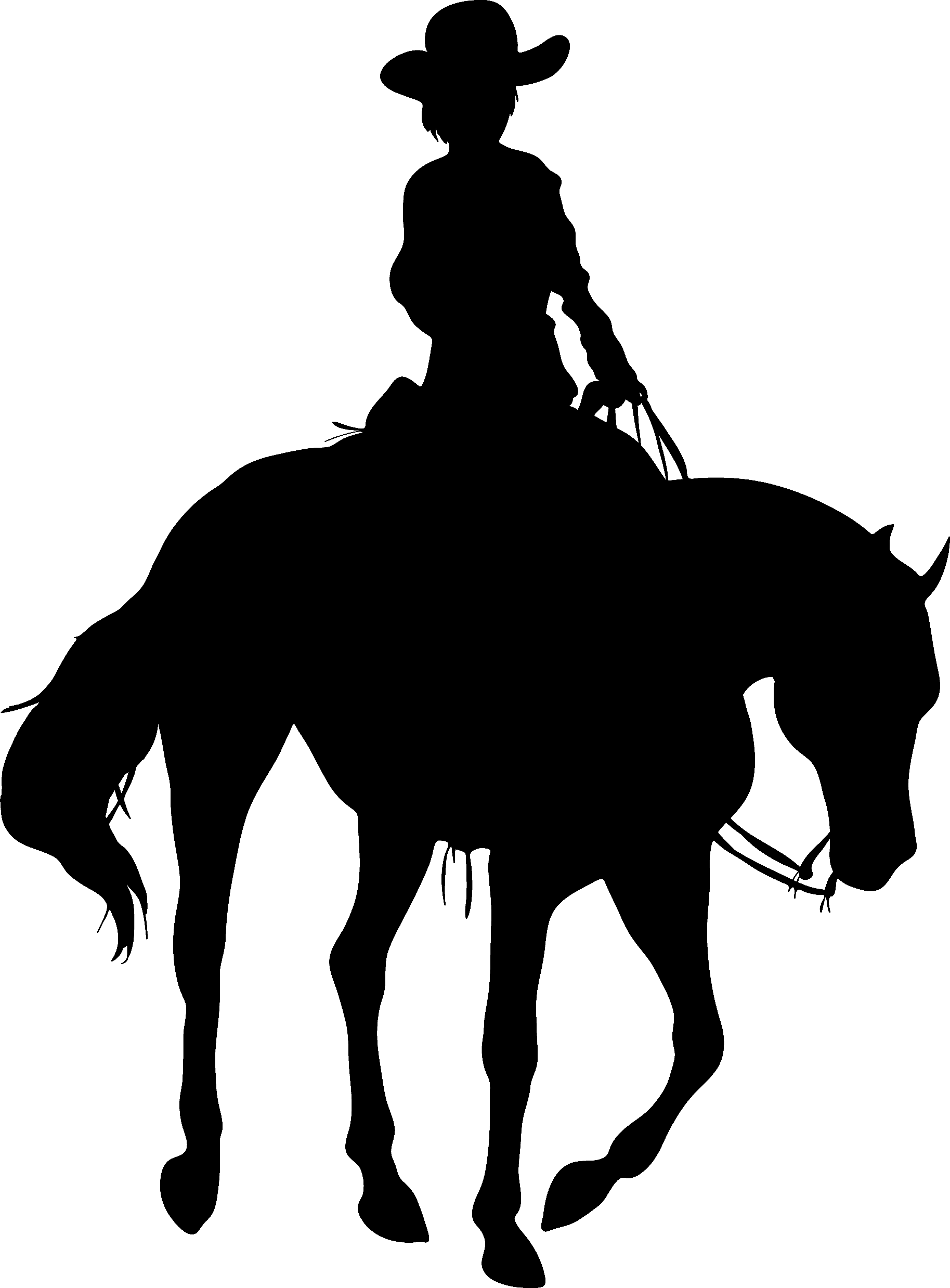 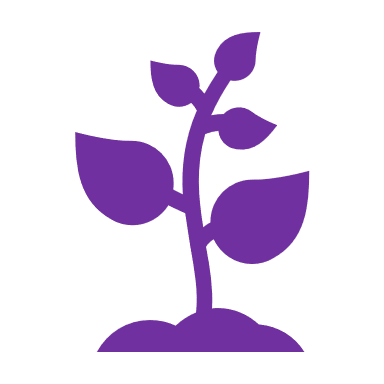 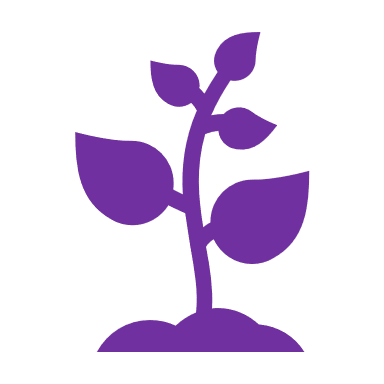 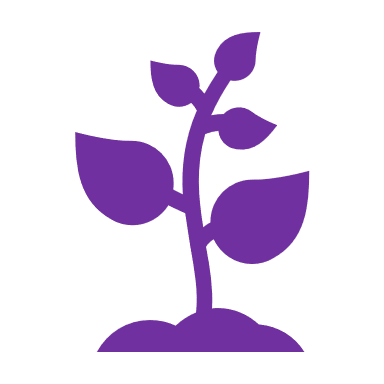 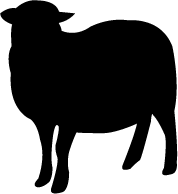 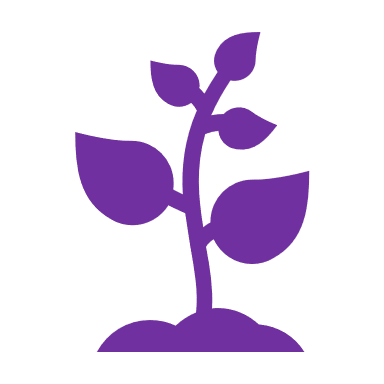 Sheep 
Rancher
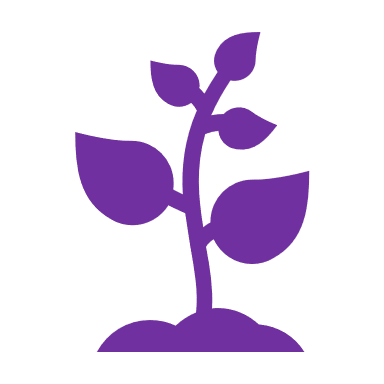 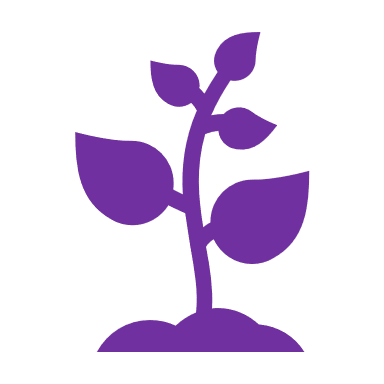 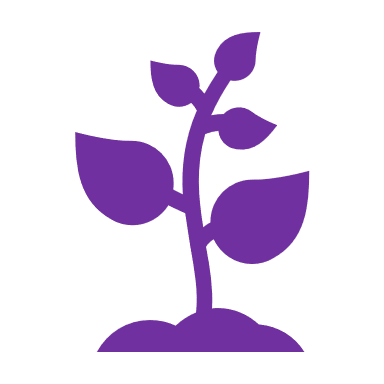 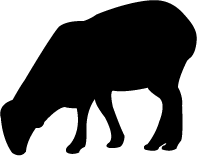 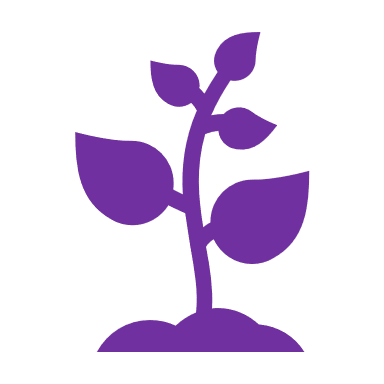 [Speaker Notes: Procedure #3,  10th and 11th Bullets]
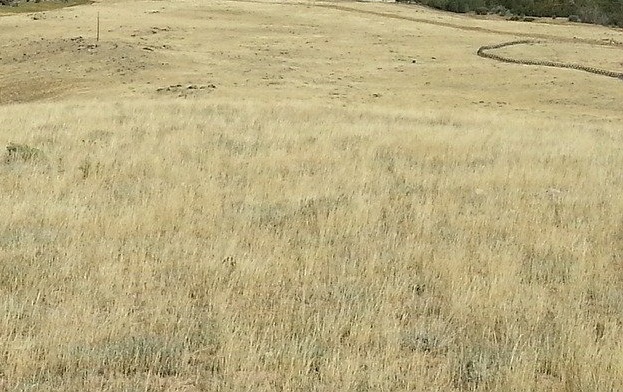 1
2
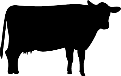 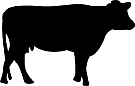 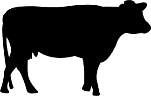 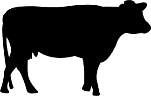 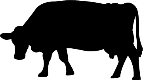 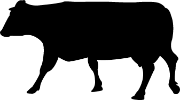 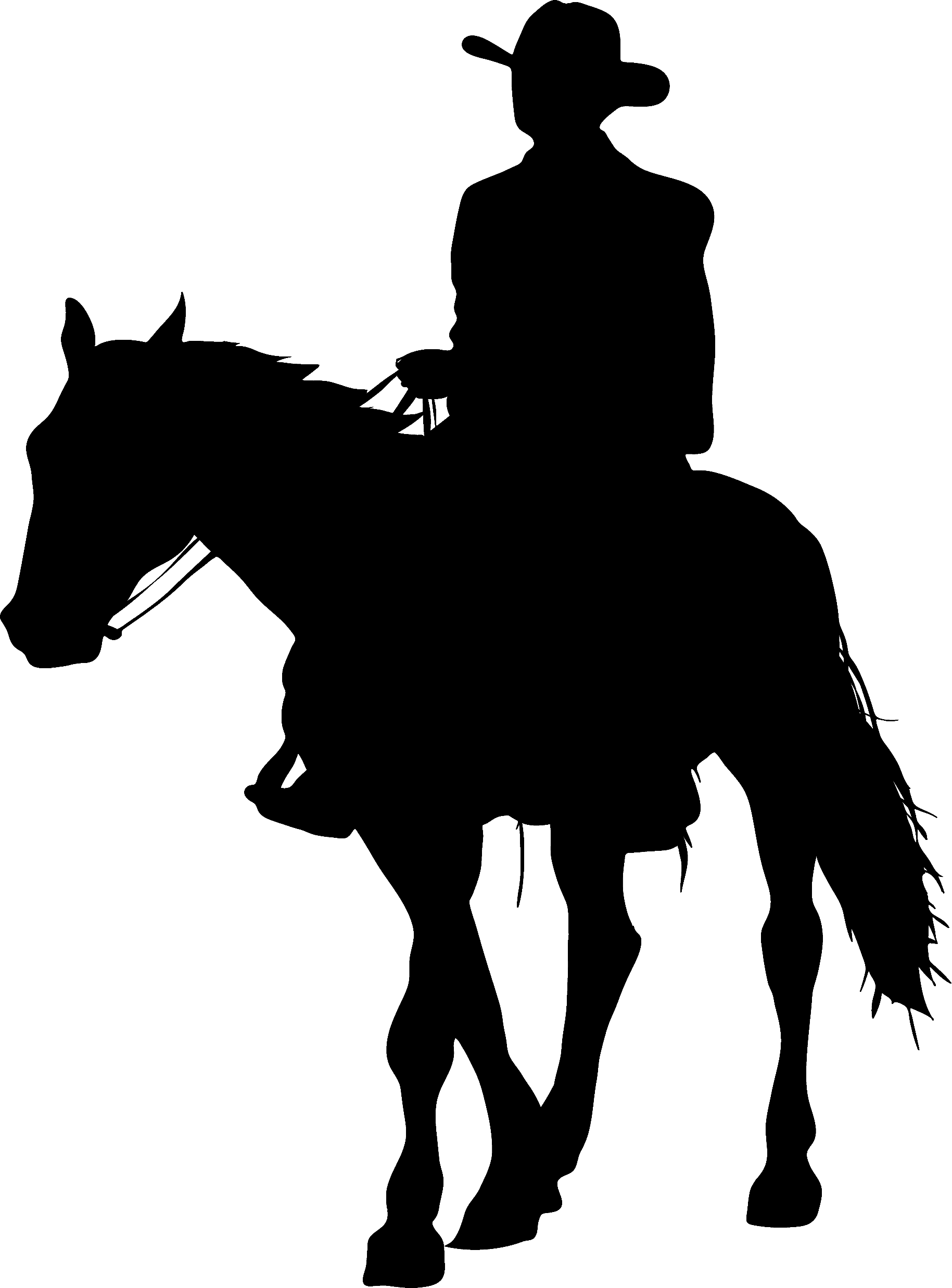 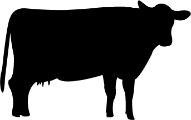 Cattle 
Rancher
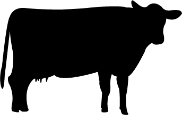 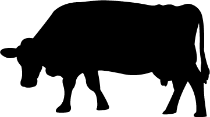 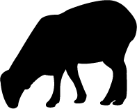 3
4
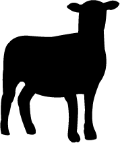 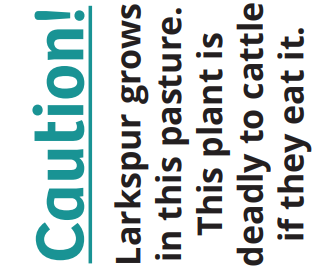 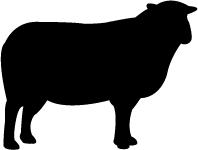 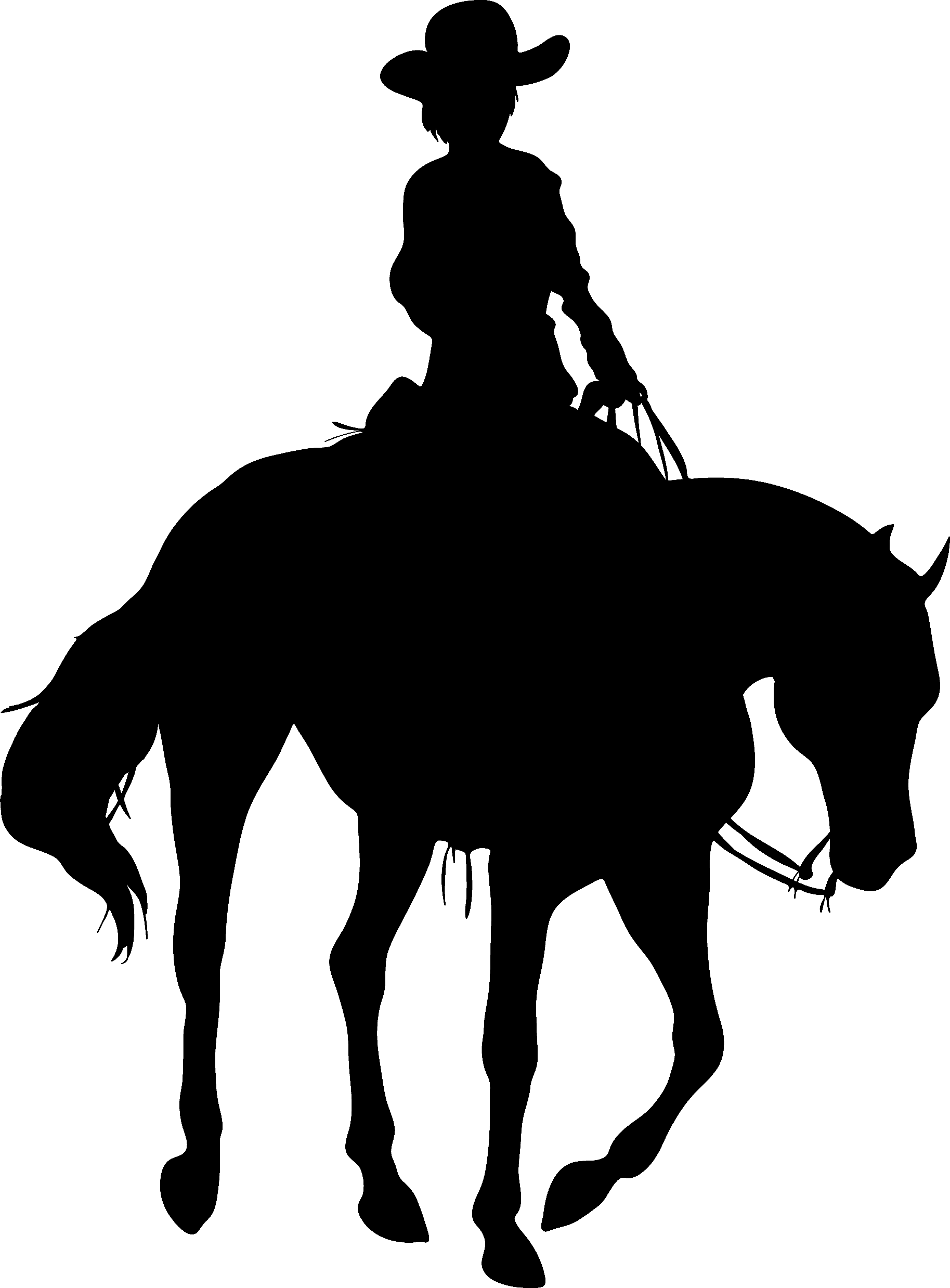 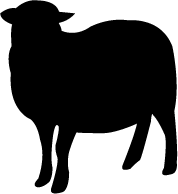 Sheep 
Rancher
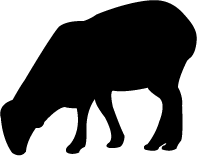 [Speaker Notes: Procedure #3, 12th and 13th Bullets.  Click on the sheep and move the herd to the next pasture (bottom left), then move the herd of cows to the now larkspur-free pasture.]
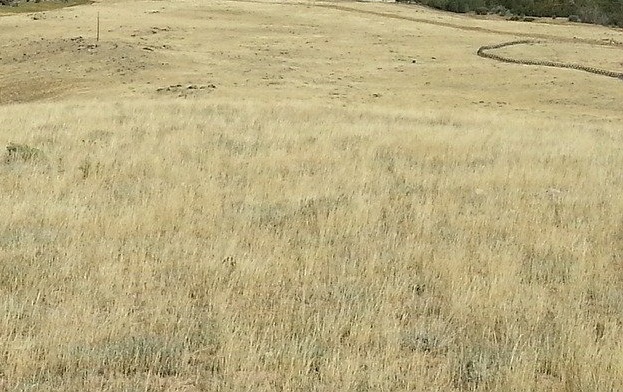 1
2
We had enough rain for our grass to grow back.
We have enough grass for our cattle and sheep.
The cattle and sheep are eating well.
Rotational Grazing – It Works!
3
4
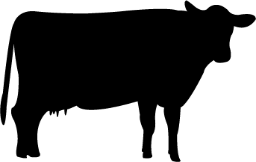 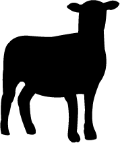 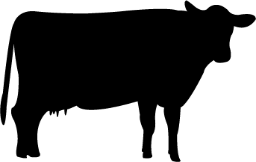 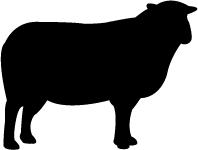 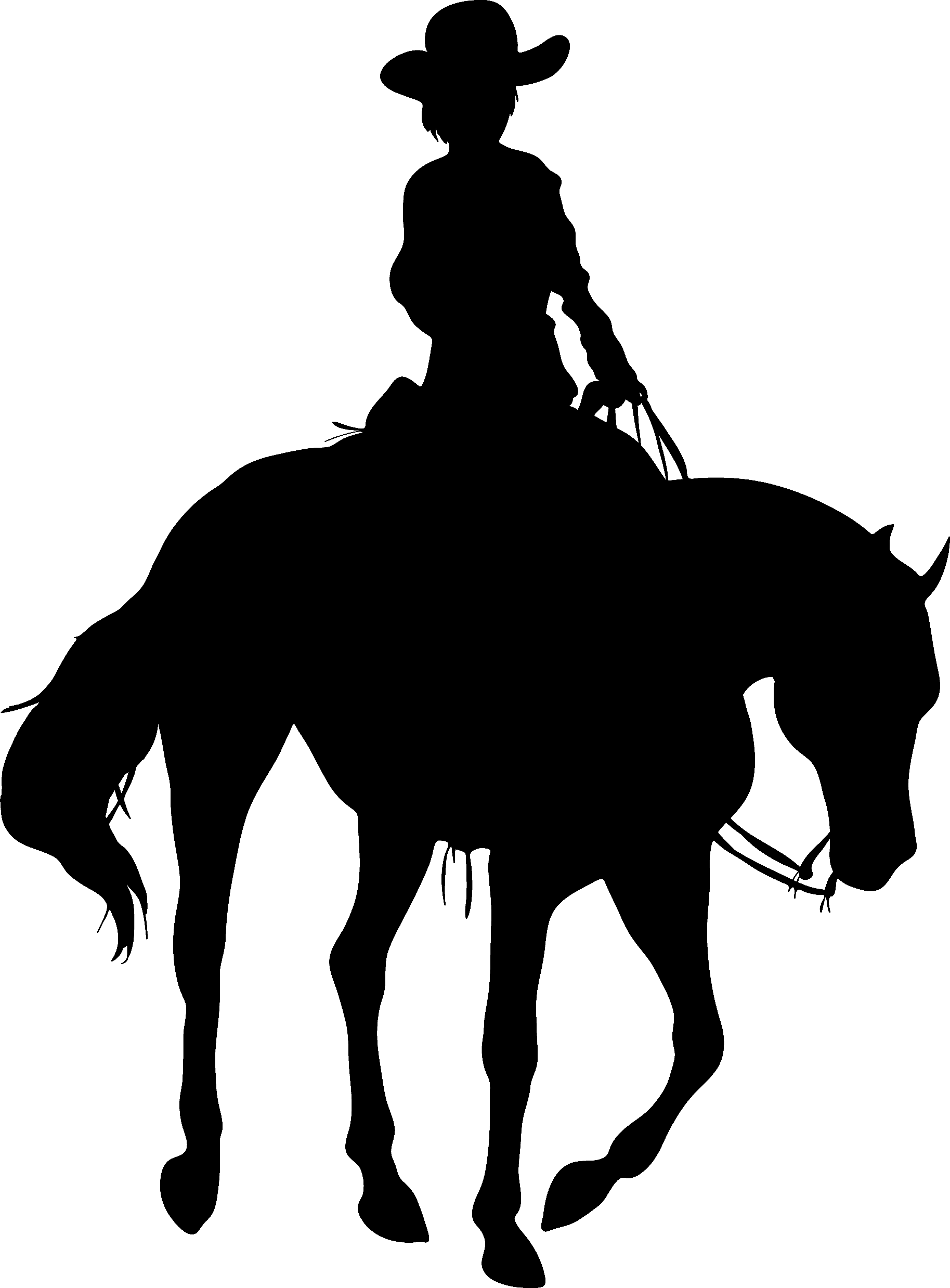 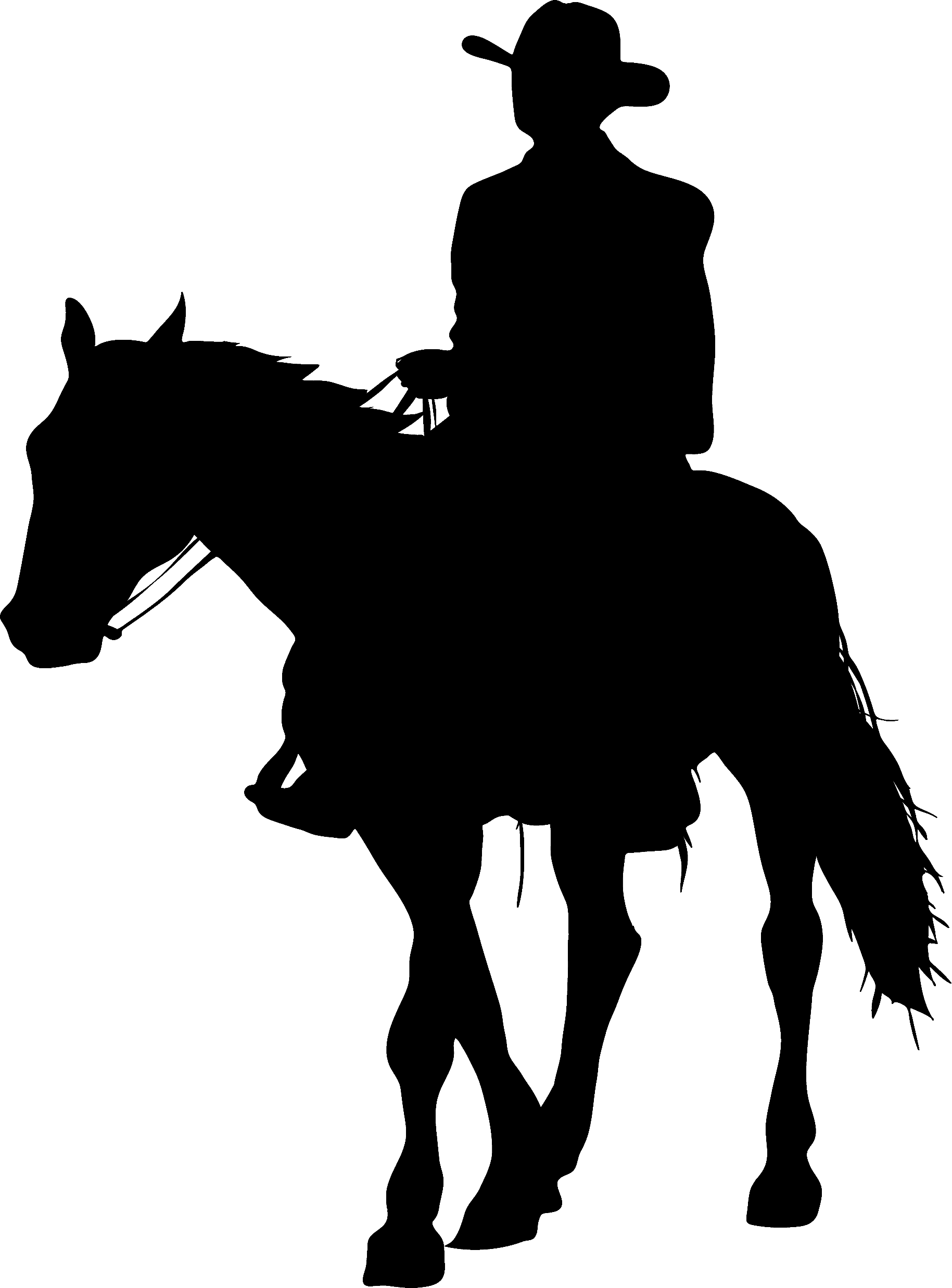 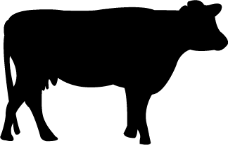 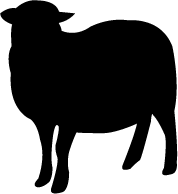 Sheep 
Rancher
Cattle 
Rancher
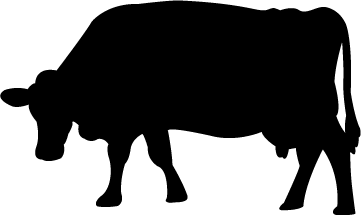 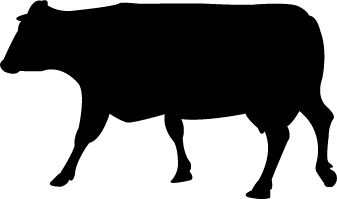 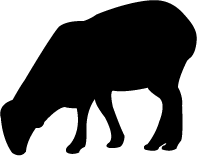 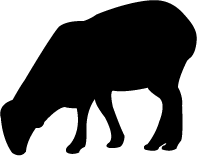 [Speaker Notes: Procedure #3,14th Bullet]
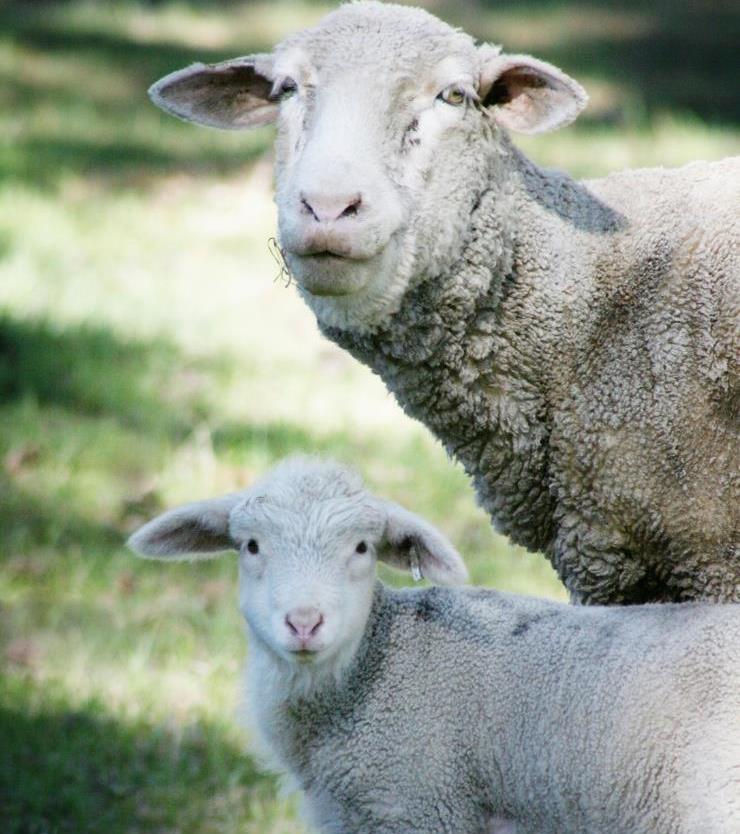 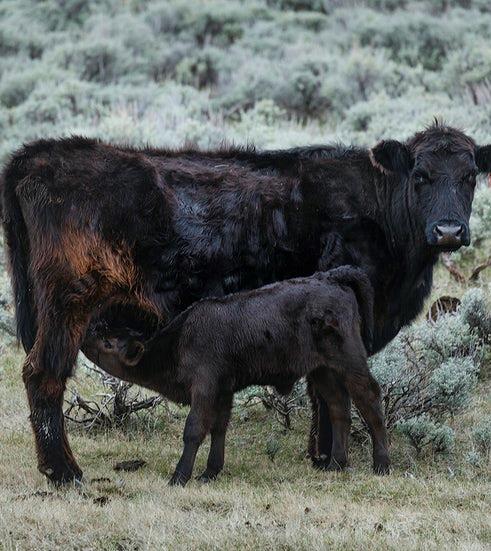 Things to remember and think about:
[Speaker Notes: Procedure #3: Reshowing the slides 6, 7, and 10 – the next 3 slides.]
Wyoming is the  ninth largest  state in the  United States!
[Speaker Notes: Final 2 paragraphs of Procedure #3: This is slide 6]
Wyoming 
population: 
587,910 (2016)

Colorado  population: 5,557,000 (2016)
Source: United states census bureau
Wyoming is the least  populated state in the United States. That means there are fewer people in our state than any other. Just look at the difference between Wyoming and our neighboring state, Colorado. They have almost five million more people than we do!
[Speaker Notes: Final 2 paragraphs of Procedure #3: This is slide 7]
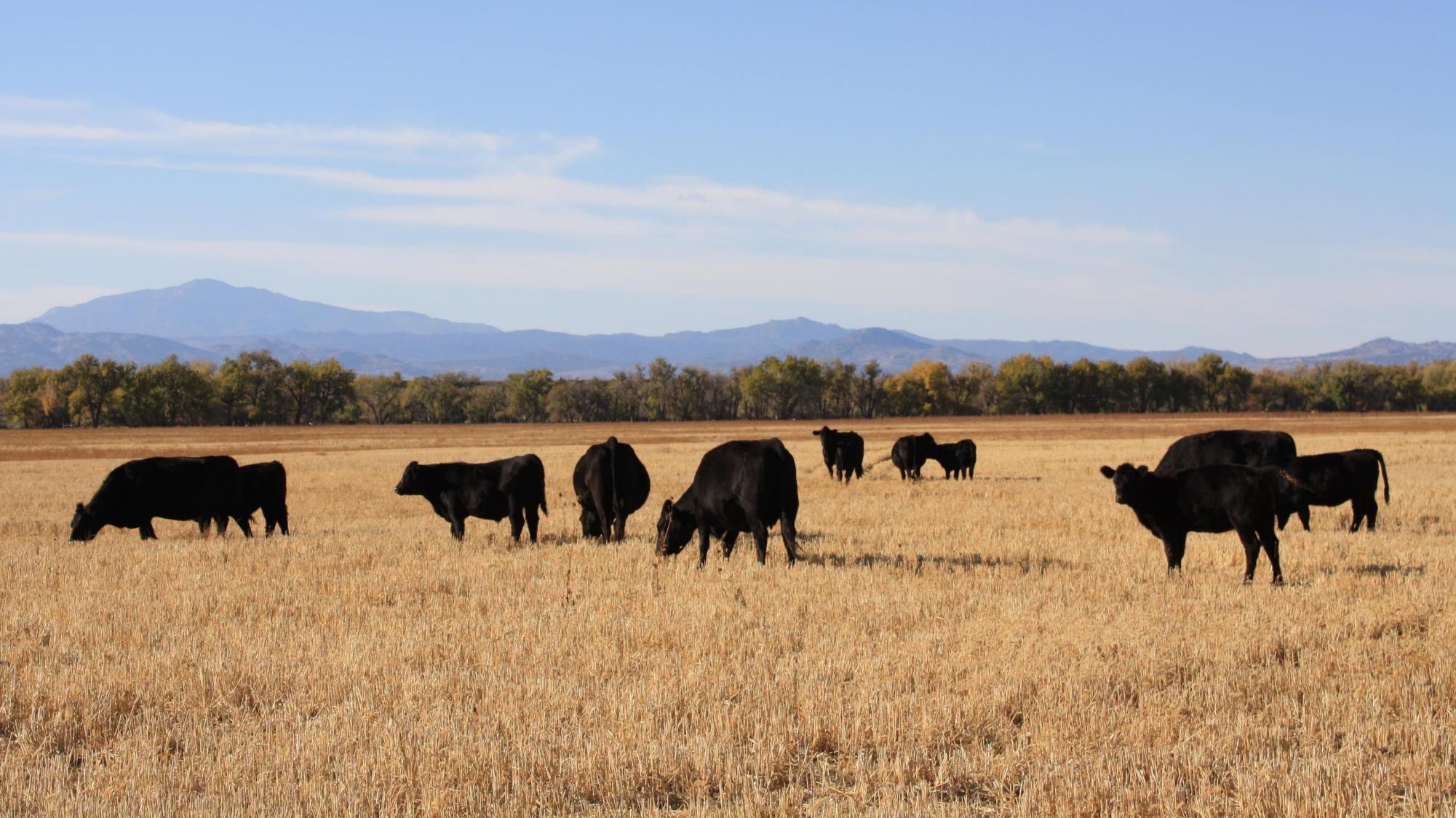 We have the biggest ranches in the United States here in Wyoming. We may not have a lot of people in our big open space, but our space serves a really important purpose. 
We have over one million head of cattle in our state. That means we have more cows than people!
Photo by Liz Lauck
[Speaker Notes: Final 2 paragraphs of Procedure #3: This is slide 10]
Let’s discuss:
How does our state’s size and our small population help ranchers graze their livestock?
If our population grew as big as Colorado, how would that affect our ranch sizes?
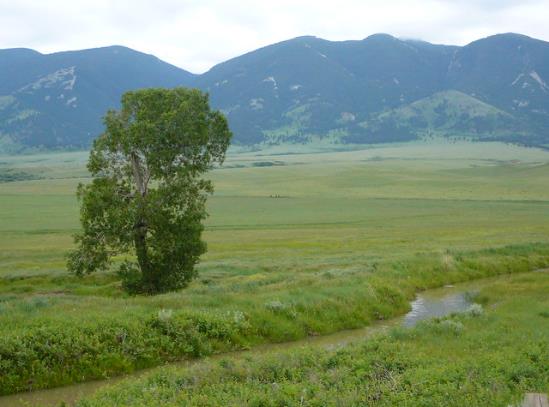 This Photo by Unknown Author is licensed under CC BY-SA
[Speaker Notes: Final 2 paragraphs of Procedure #3:]
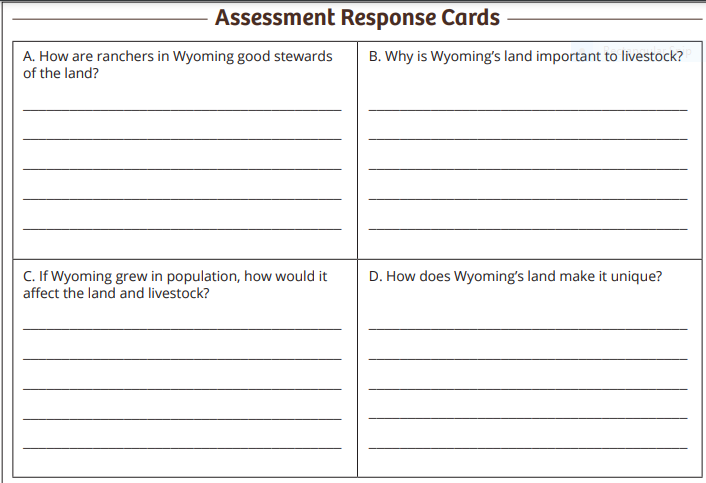 Choose one of these questions to answer on your Response Card:
How are ranchers in Wyoming good stewards of the land? 
Why is Wyoming’s land important to livestock? 
If Wyoming grew in population, how would it affect the land and livestock? 
How is Wyoming agriculture unique? 

Defend your answer by giving evidence from our activity.
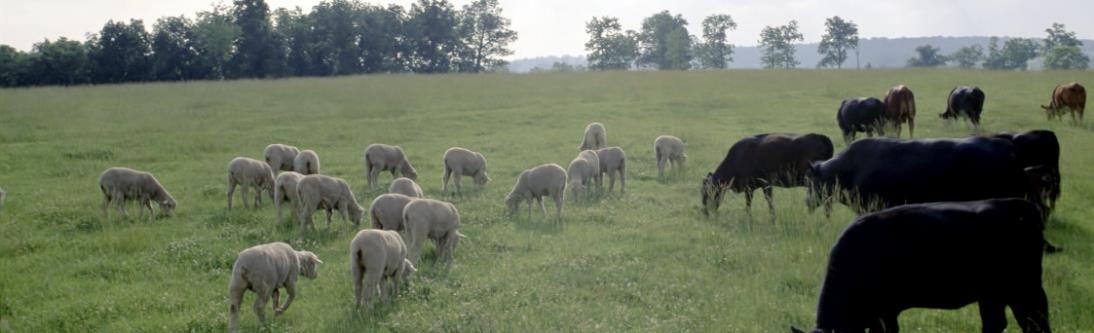 This Photo by Unknown Author is licensed under CC BY-SA
[Speaker Notes: Assessment: If virtual, students can write their answers on a device or on a bulletin board tool such as Padlet or CardSmith. This activity can be done in breakout rooms for the partner discussion.]
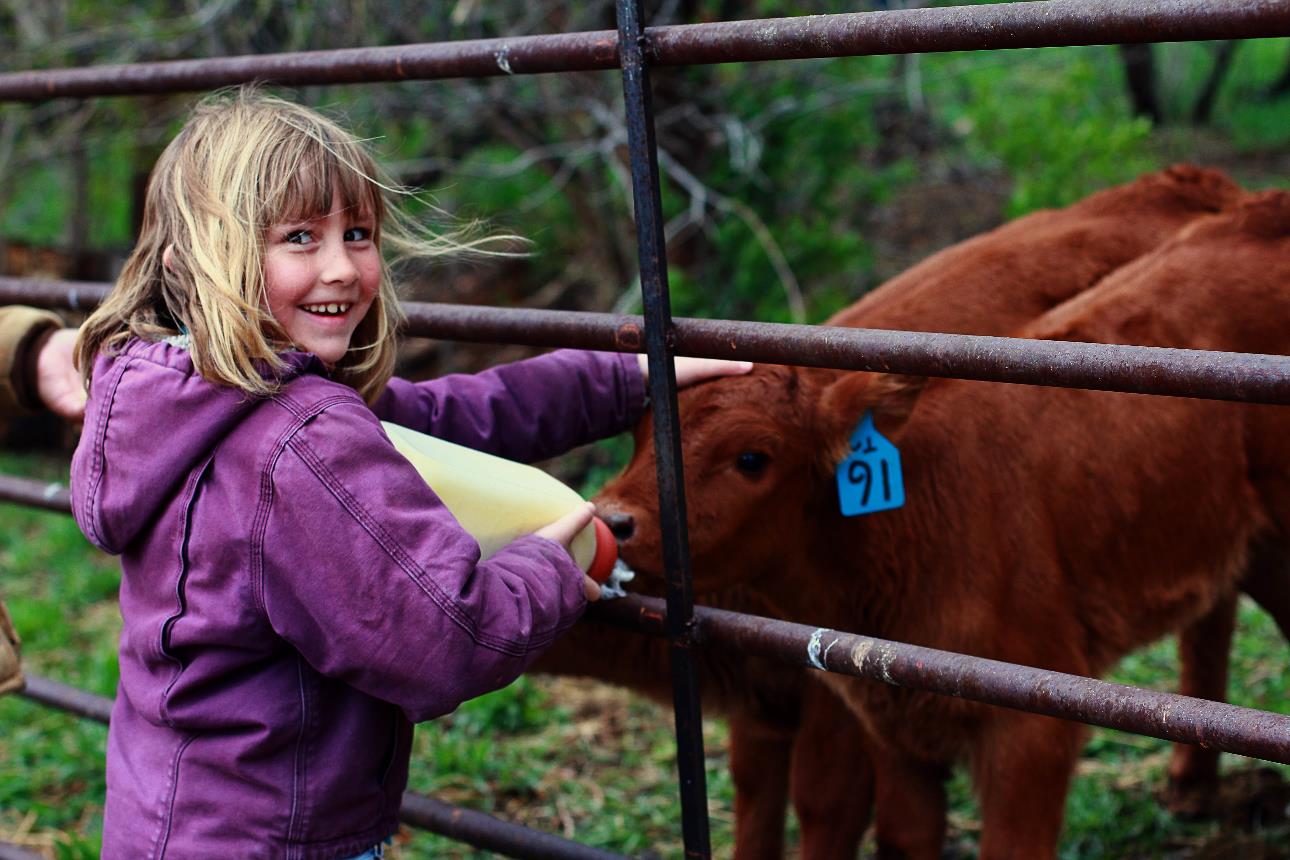 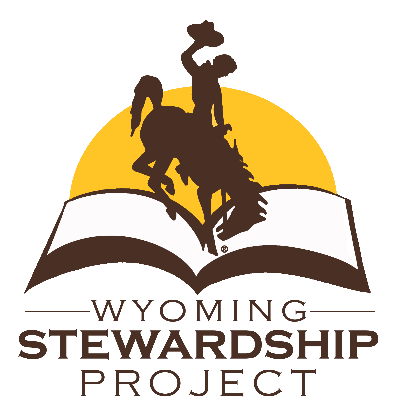 What did we learn from today’s challenge?
[Speaker Notes: Provide the students an opportunity to explain their learning.]